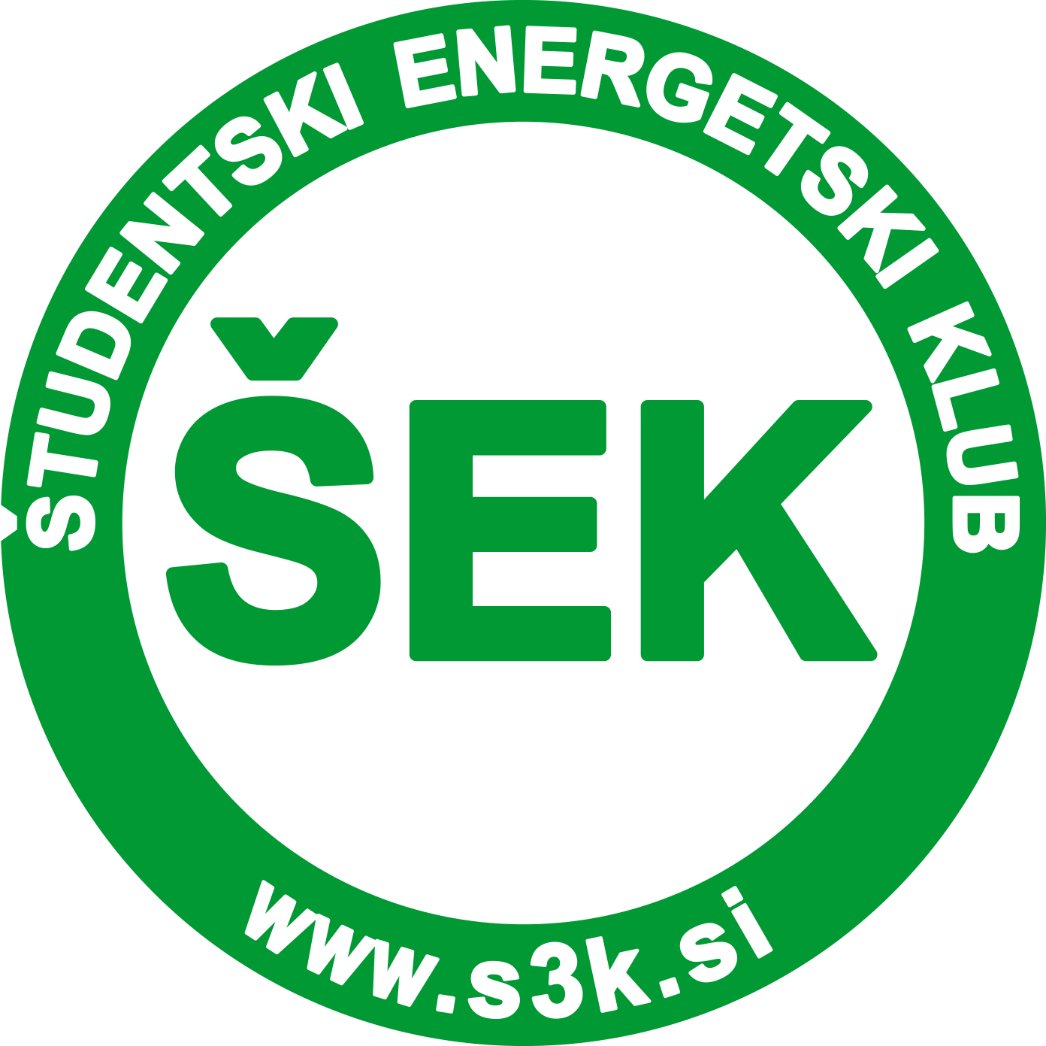 Projekt                   in
Občanska znanosti v boju proti podnebnim spremembam
Opolnomočenje nove generacije državljanov s skoraj ničelnimi emisijami
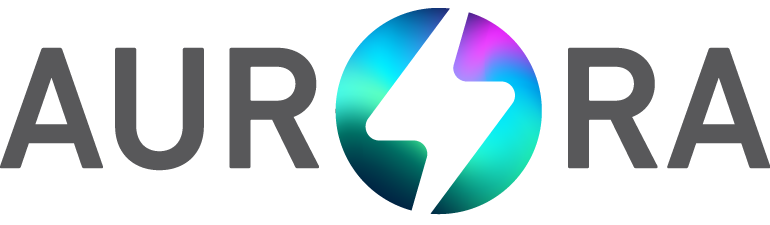 Dan občanske znanosti
4. december, Ljubljana
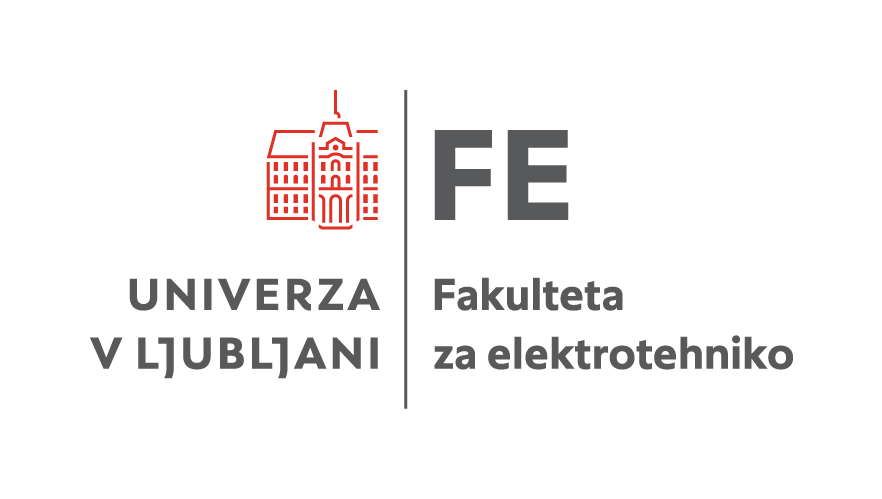 Matevž Bokalič, Matej Guštin, Marko Topič
Zakaj?
Prihodnost je odvisna od nas
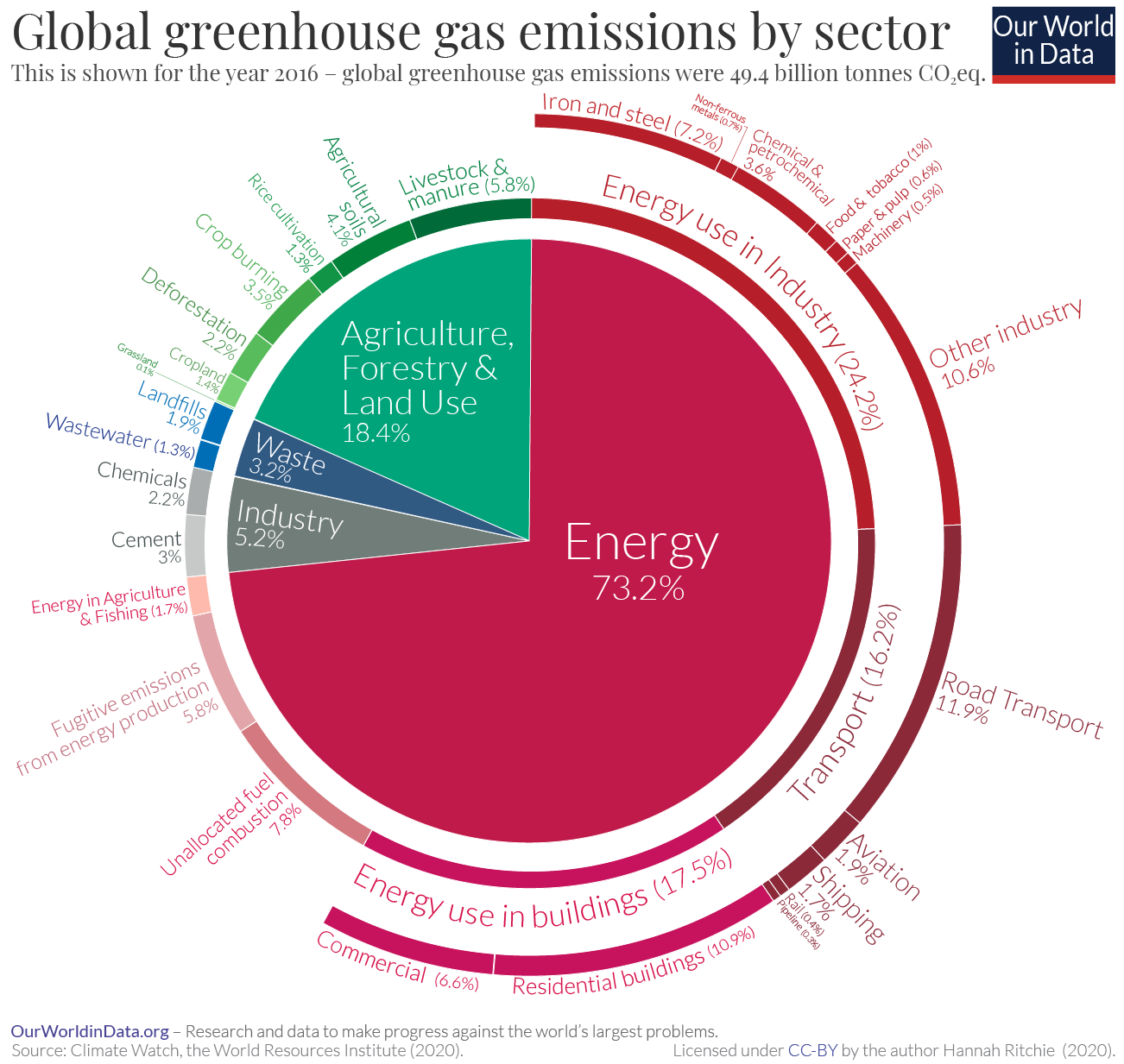 Koncentracija CO2 v atmosferi
(posredne meritve, vir: NOAA)
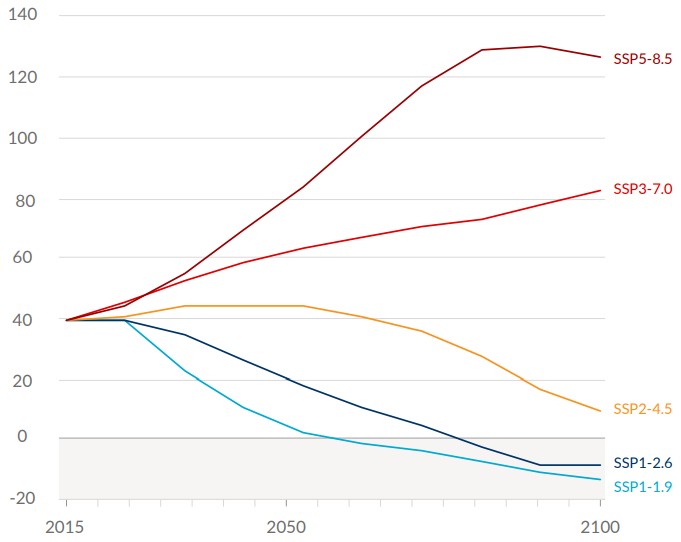 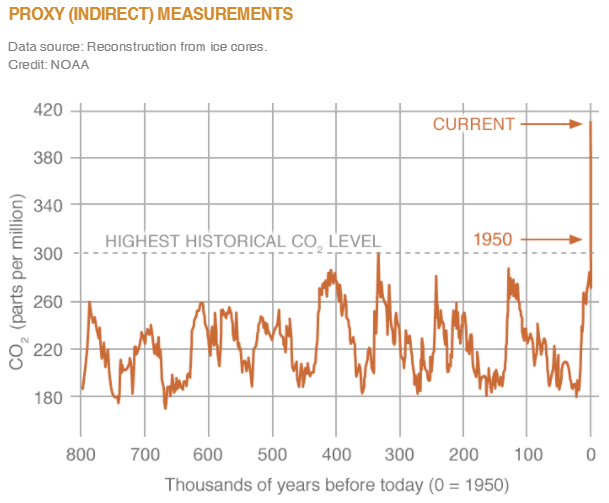 Človeška dejavnost
170 let (1850-2024)
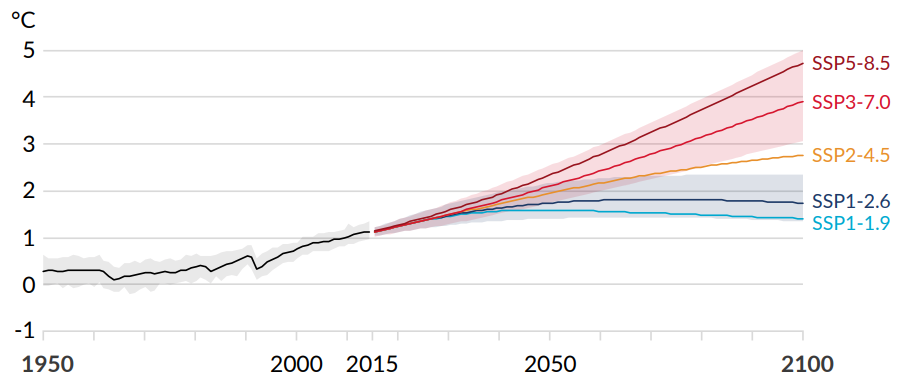 Naravna variacija
800.000 let
Vsak posameznik šteje
Pristop od spodaj navzgor!
[NASA: https://climate.nasa.gov/vital-signs/carbon-dioxide/]
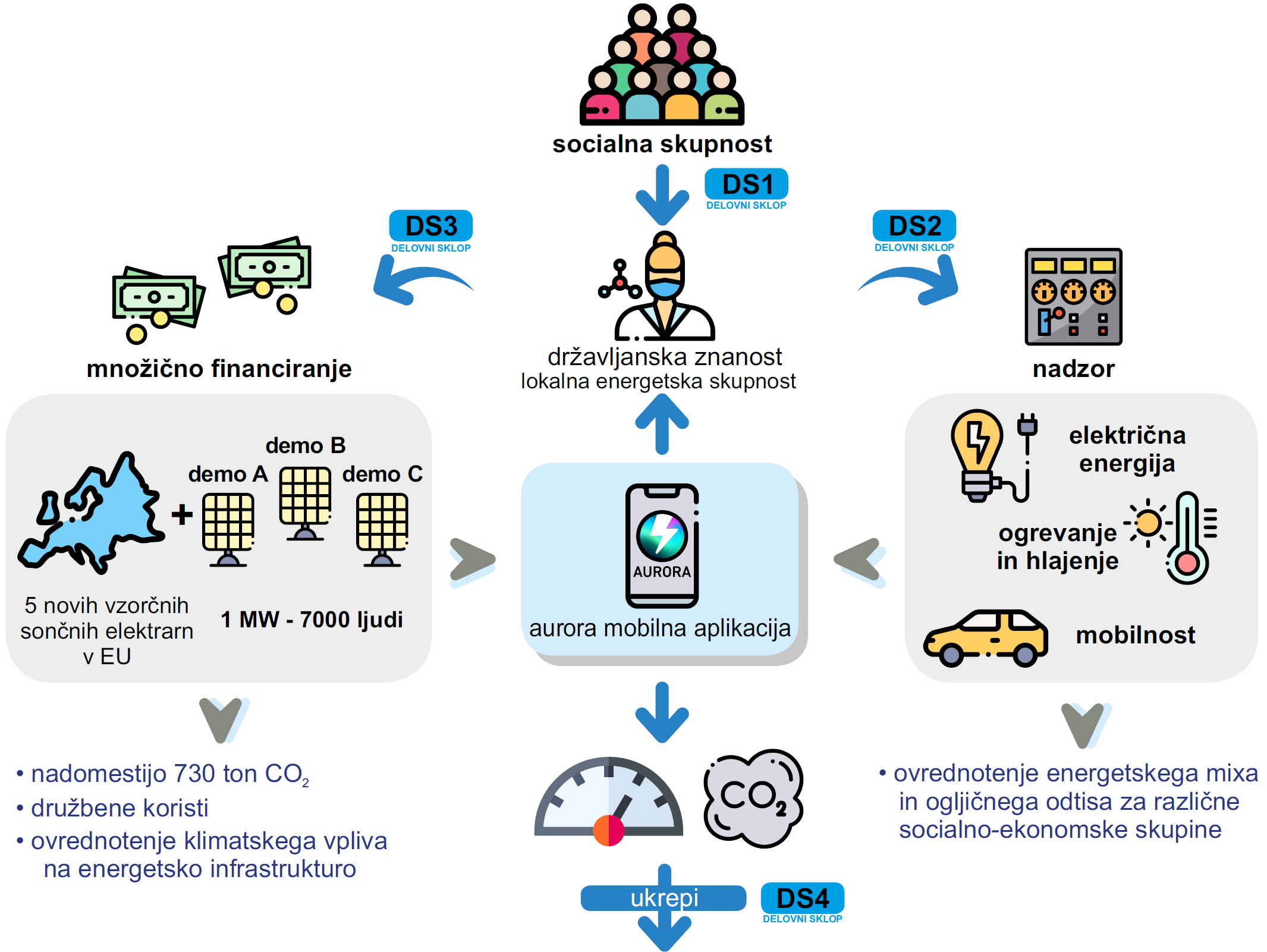 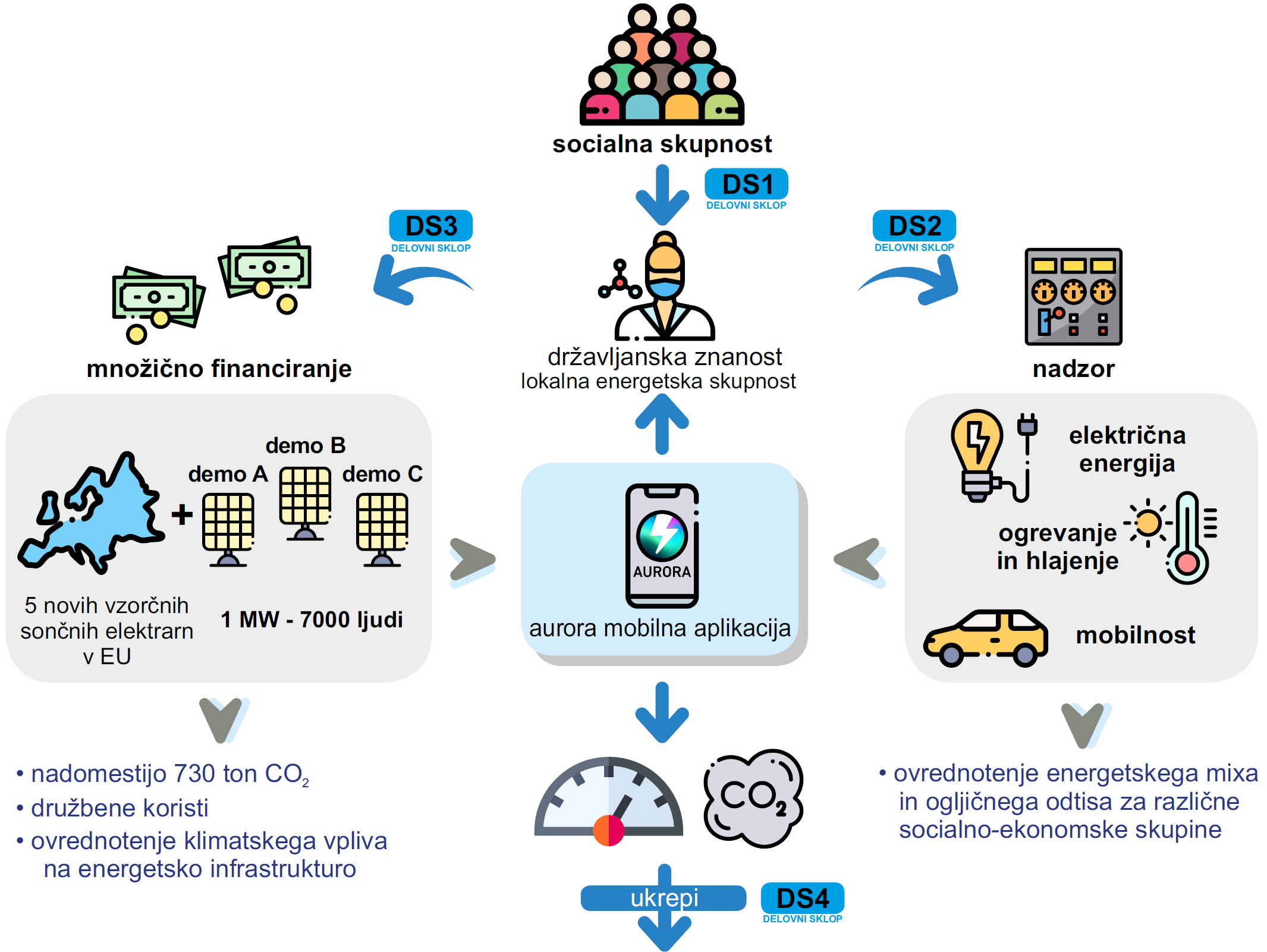 Rešitev
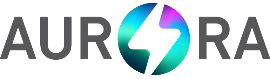 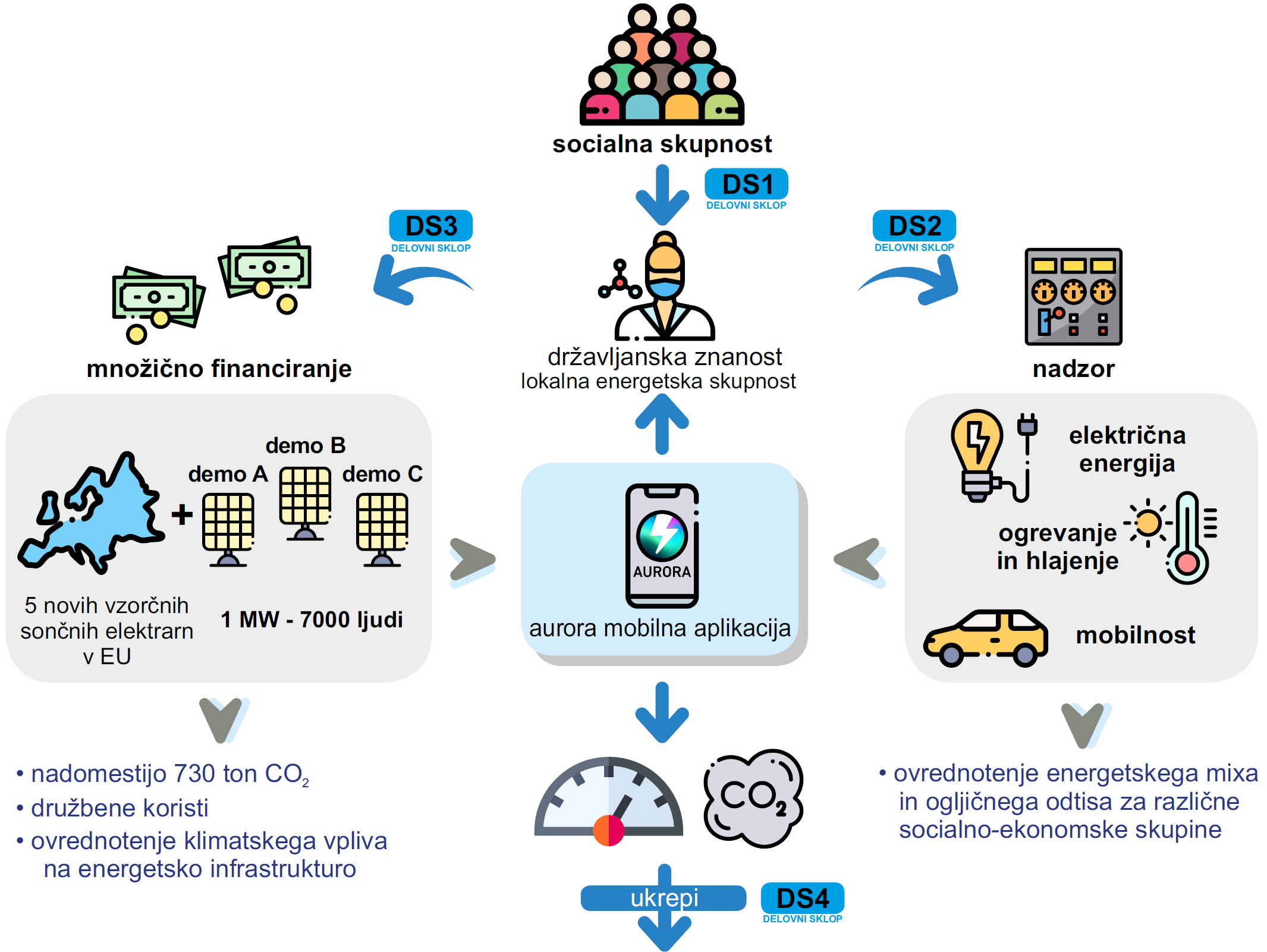 3. Nadomesti CO2 izpuste z množičnimfinanciranjemfotovoltaičnihelektrarn
Izmeri in ugotoviz Aurora aplikacijo
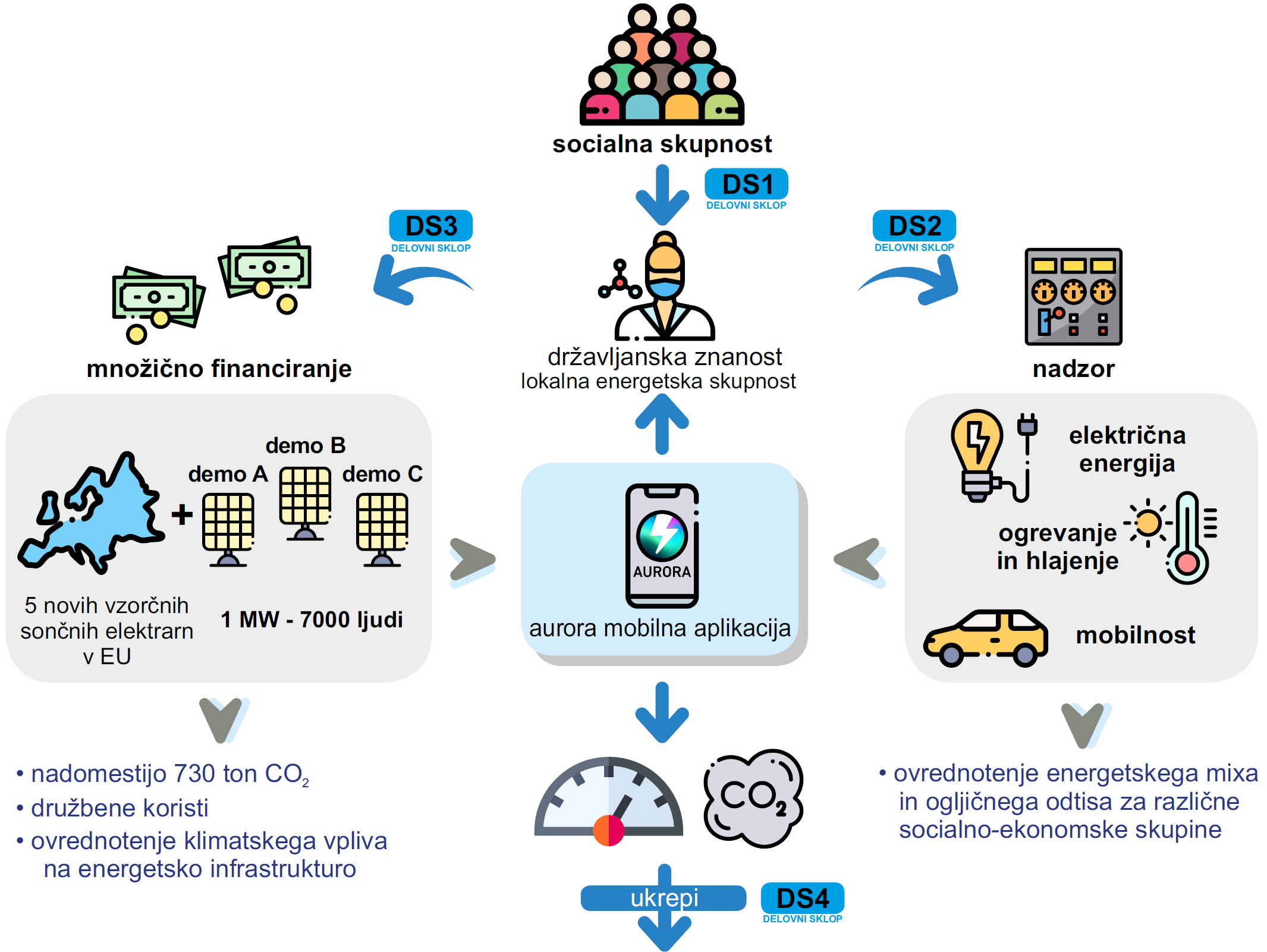 2. Zmanjšaj porabos spremembo navad
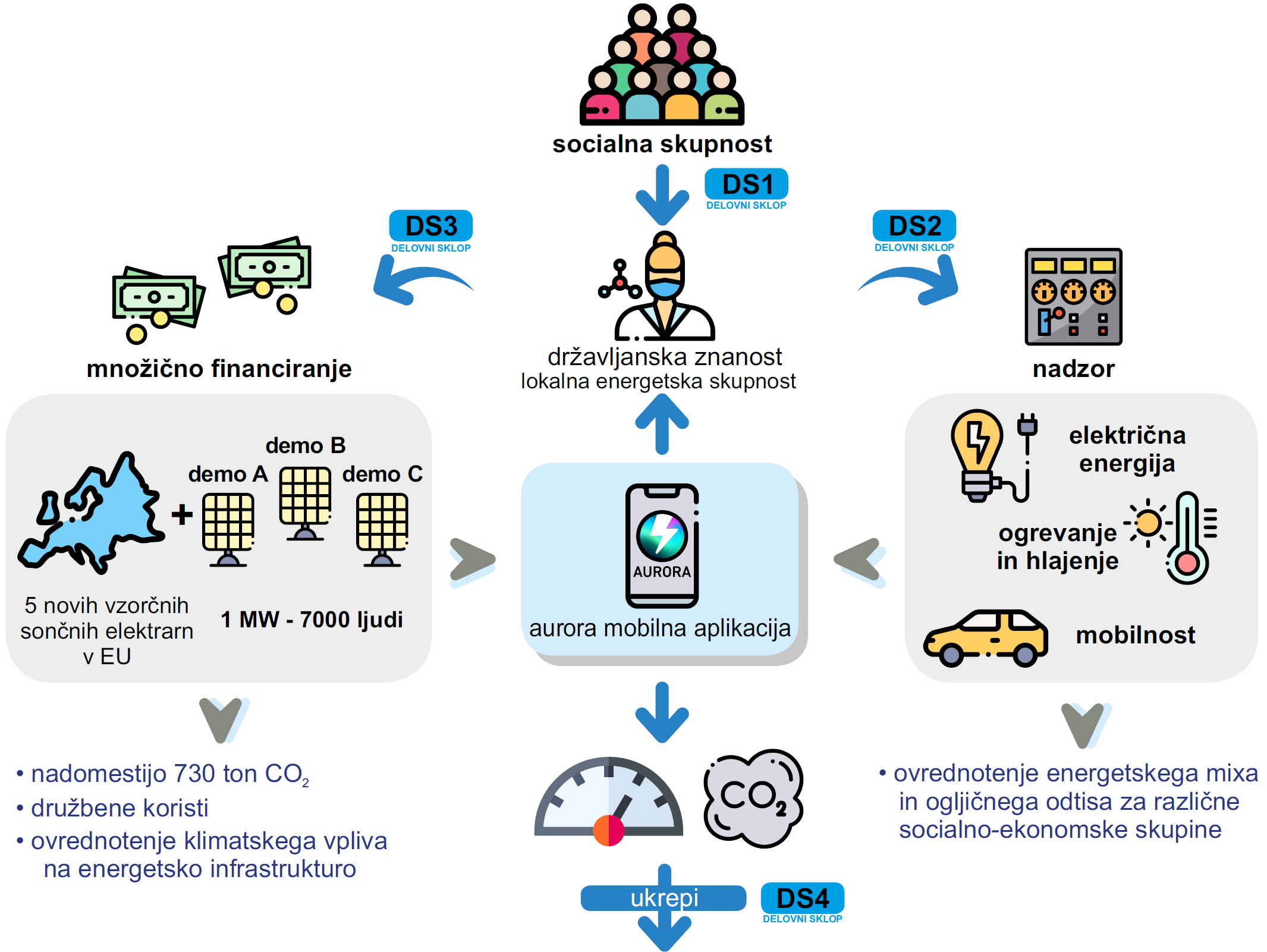 4. Postani skoraj nič emisijskidržavljan
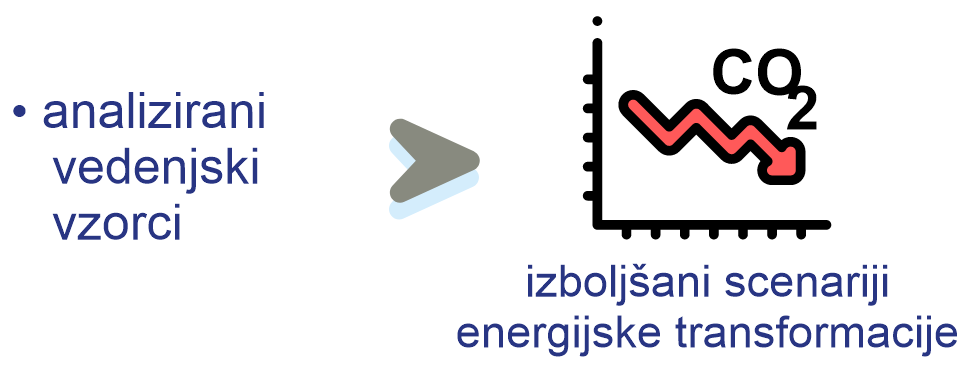 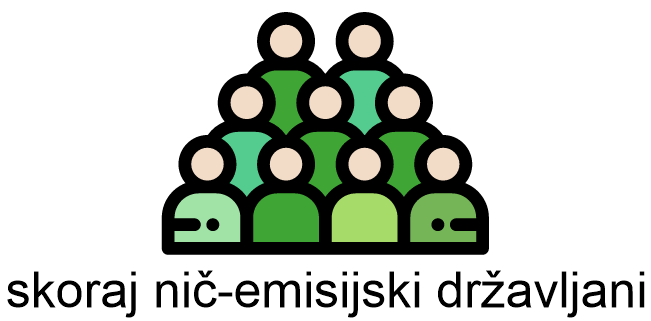 5. Deli idejo, seznani ostale, postani Aurora Ambasador!
1. Izmeri in ugotovi
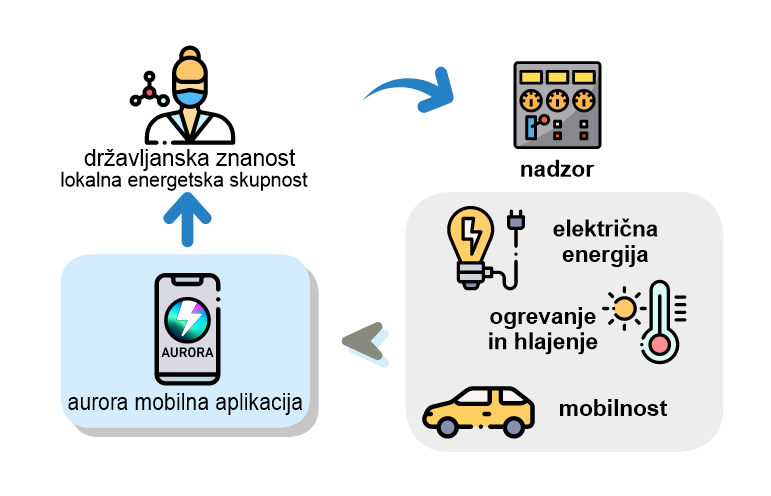 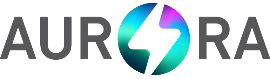 Energy Tracker
Web app: https://www.aurora-h2020.eu; Our App, Web App
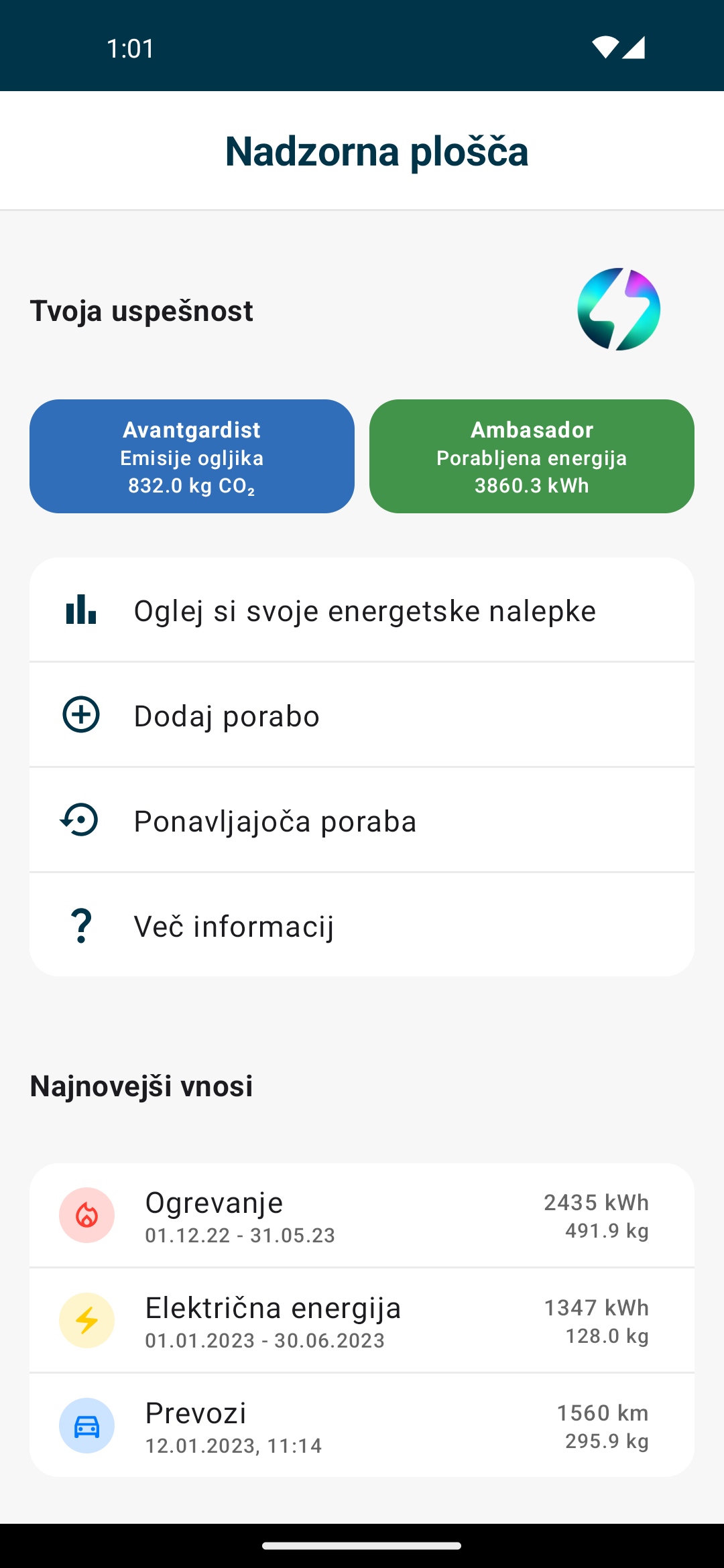 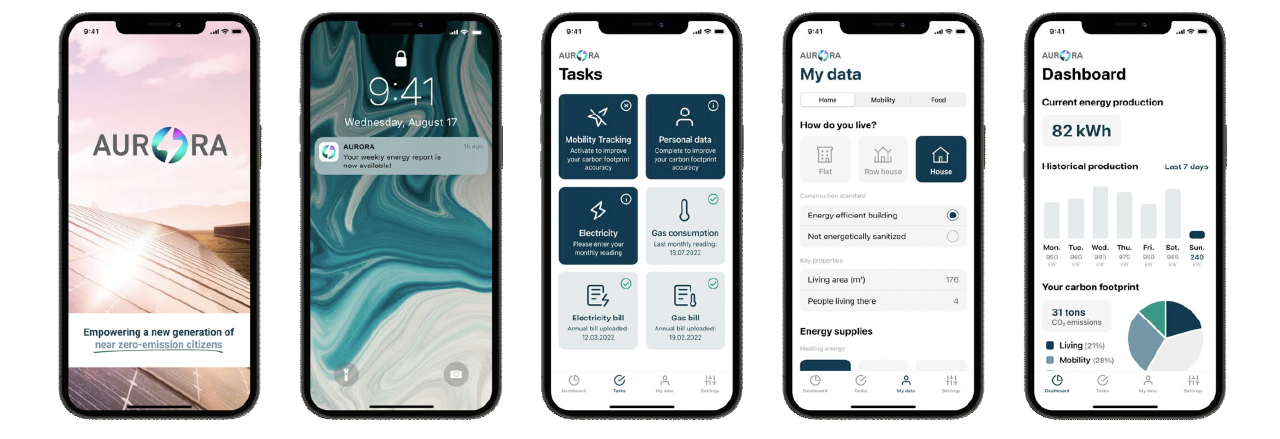 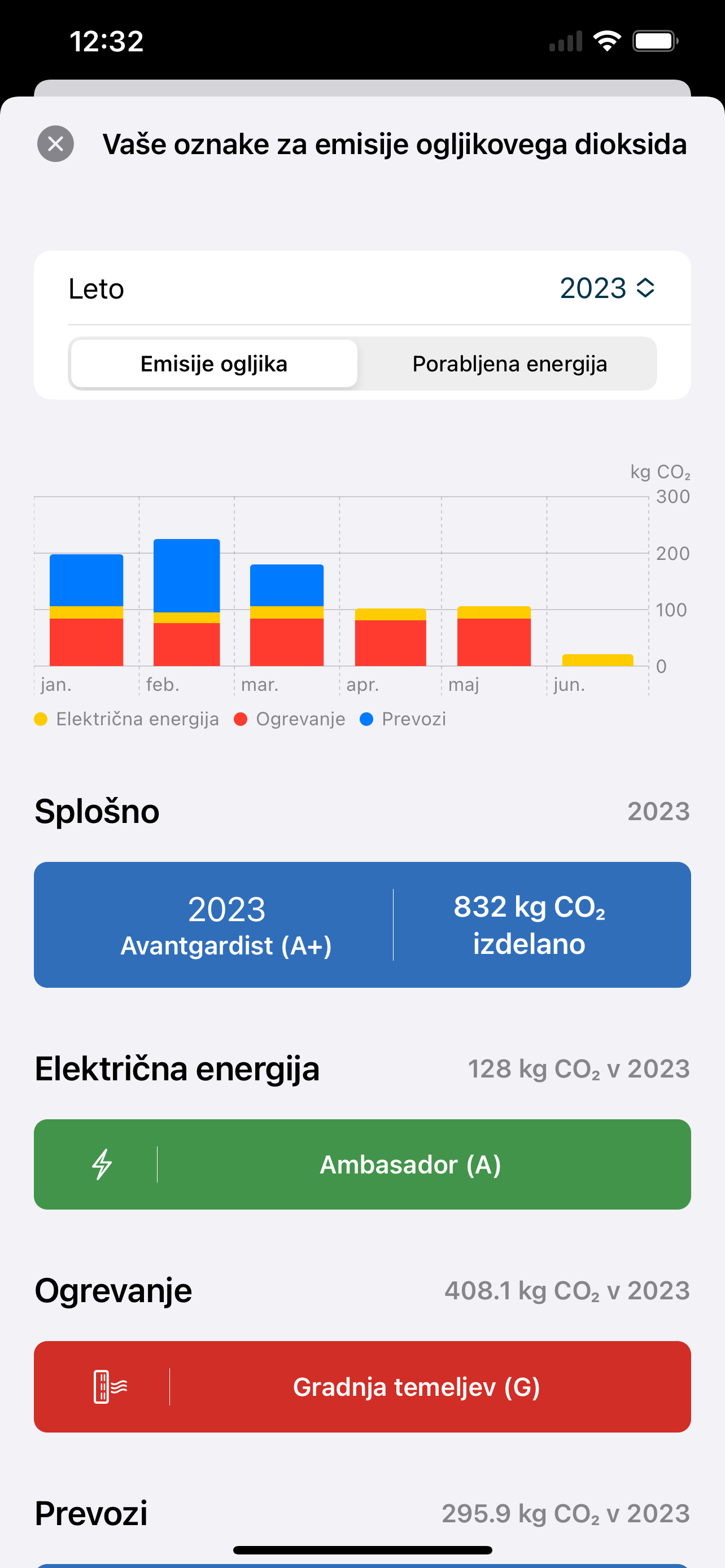 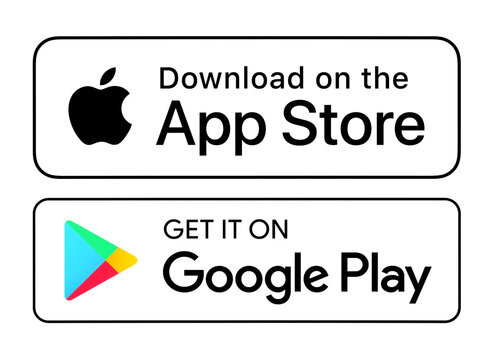 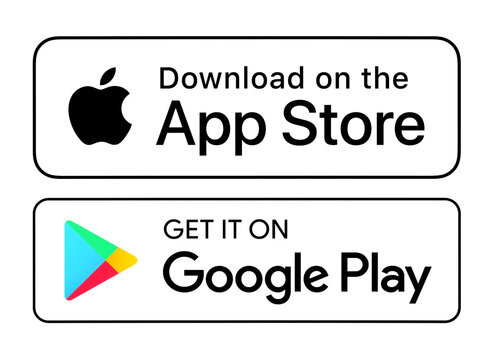 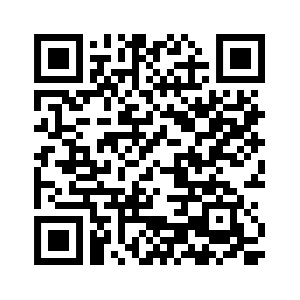 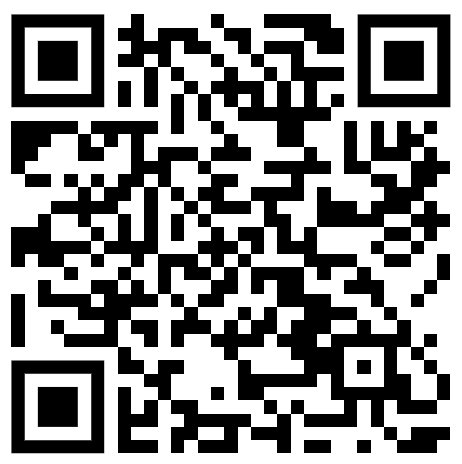 1. Izmeri in ugotovi
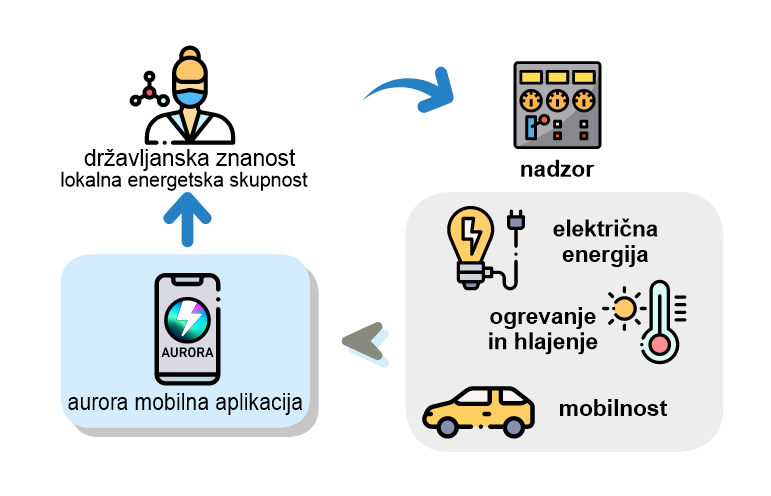 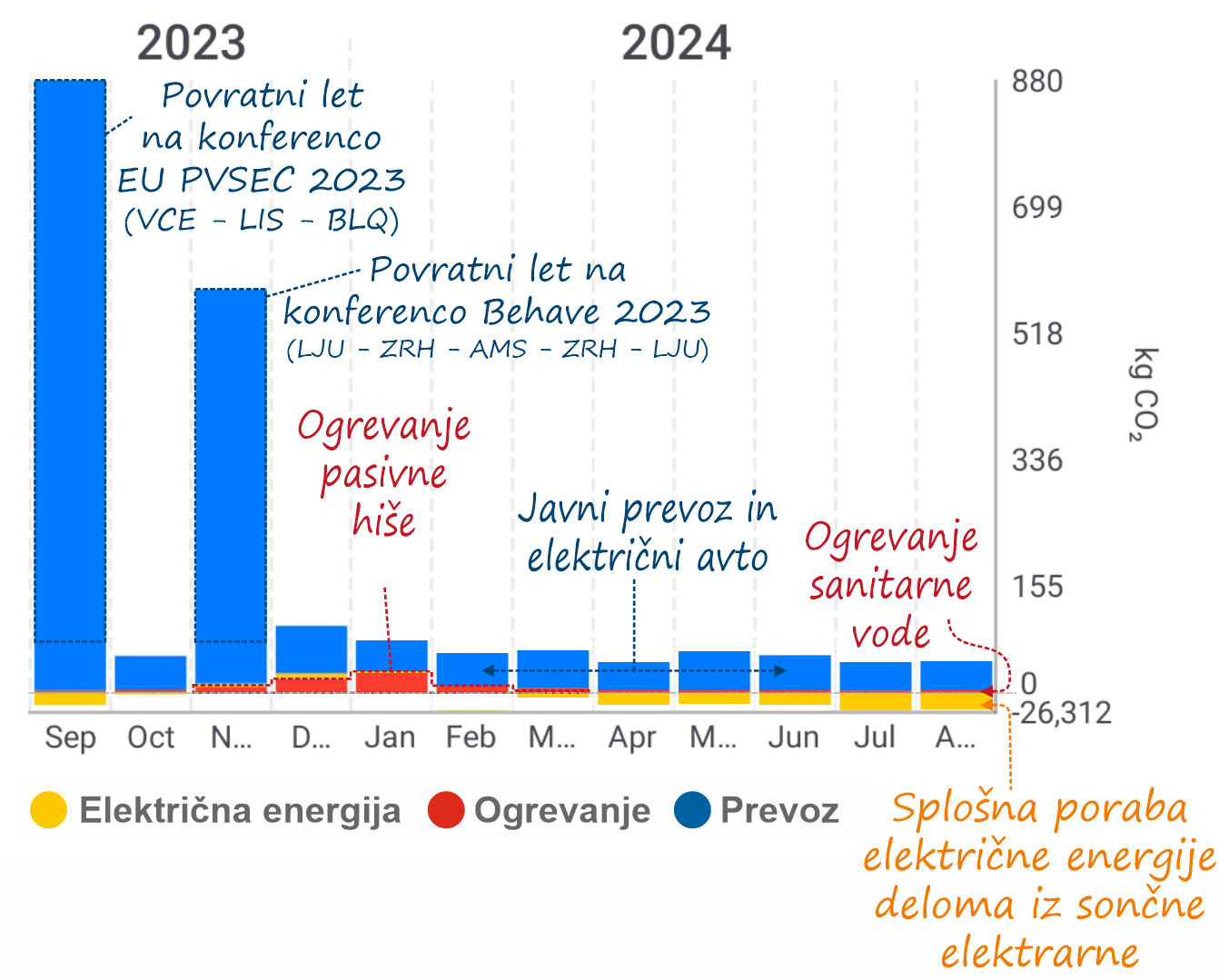 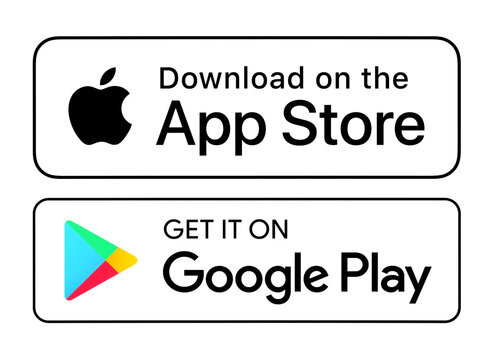 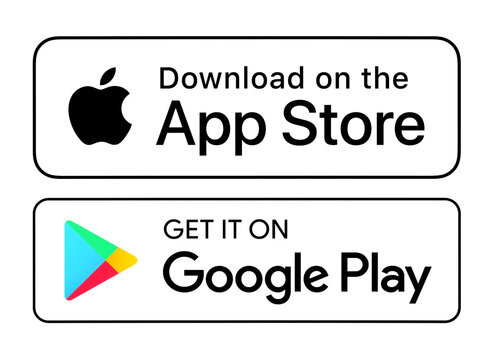 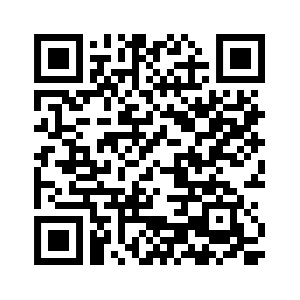 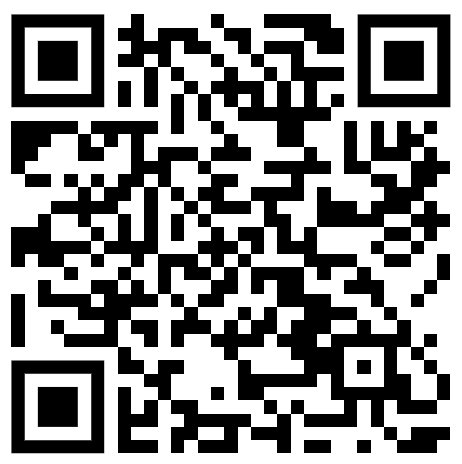 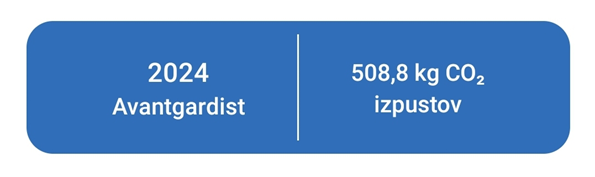 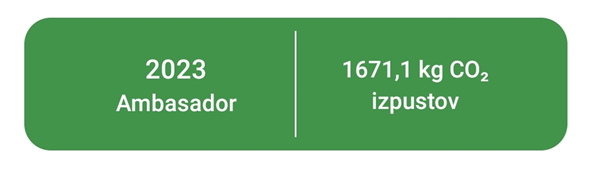 2. Zmanjšaj poraboz načrtovanjem in spremembo navad
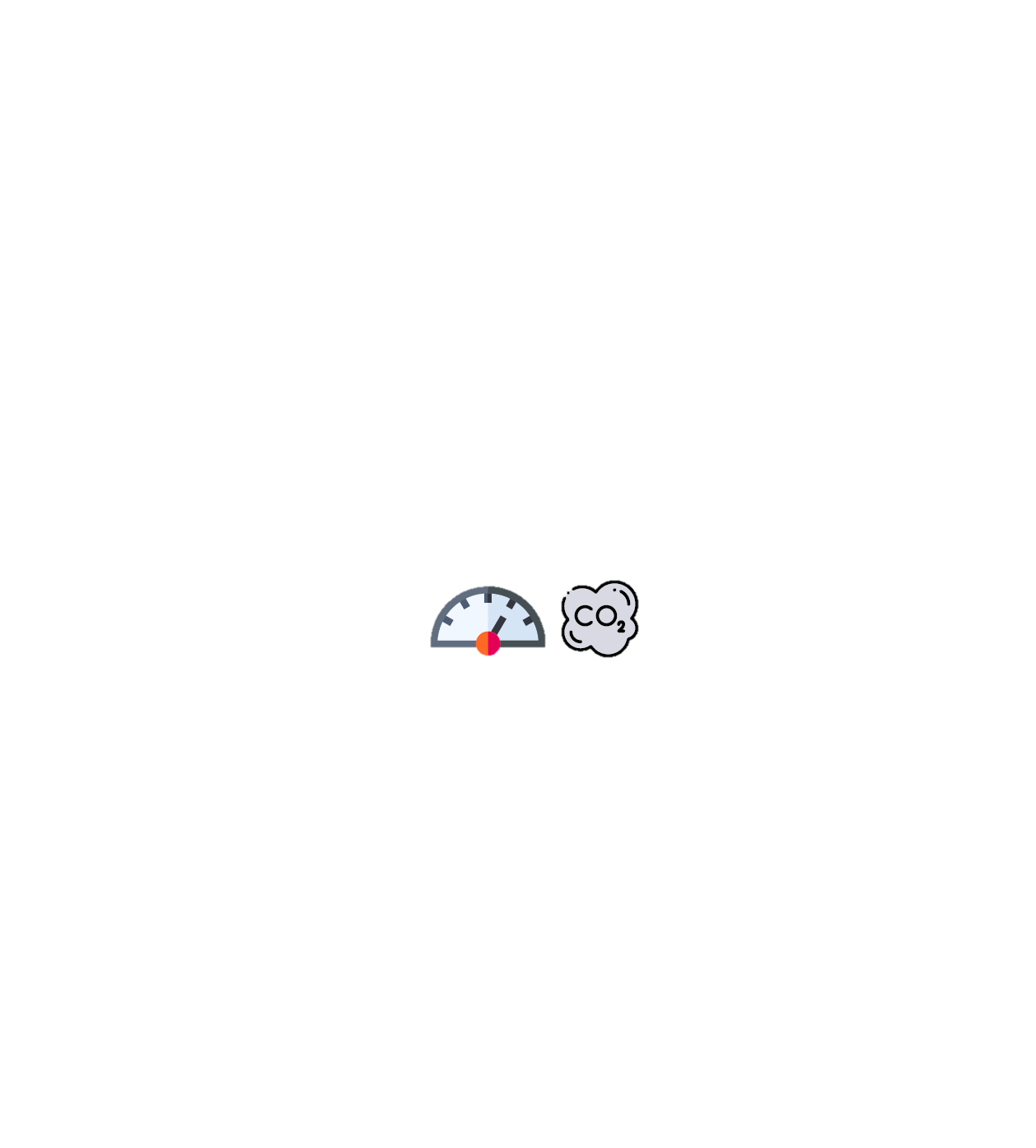 1.)
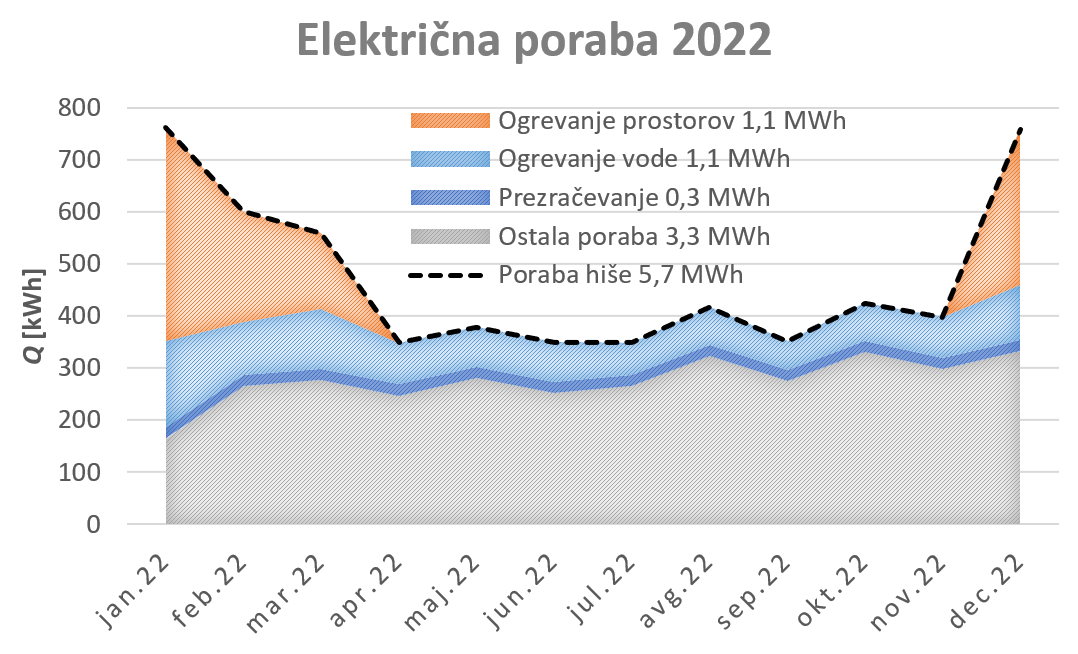 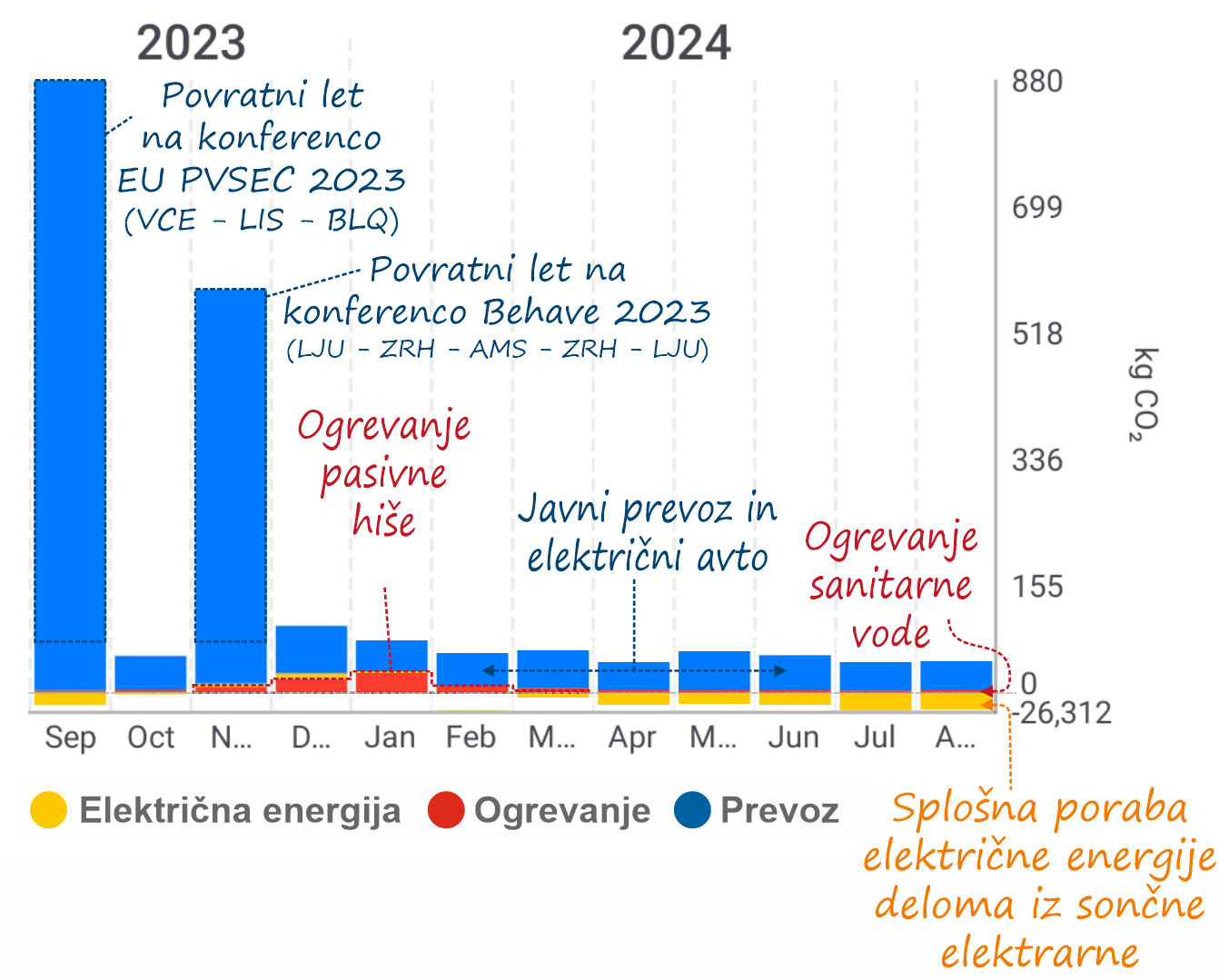 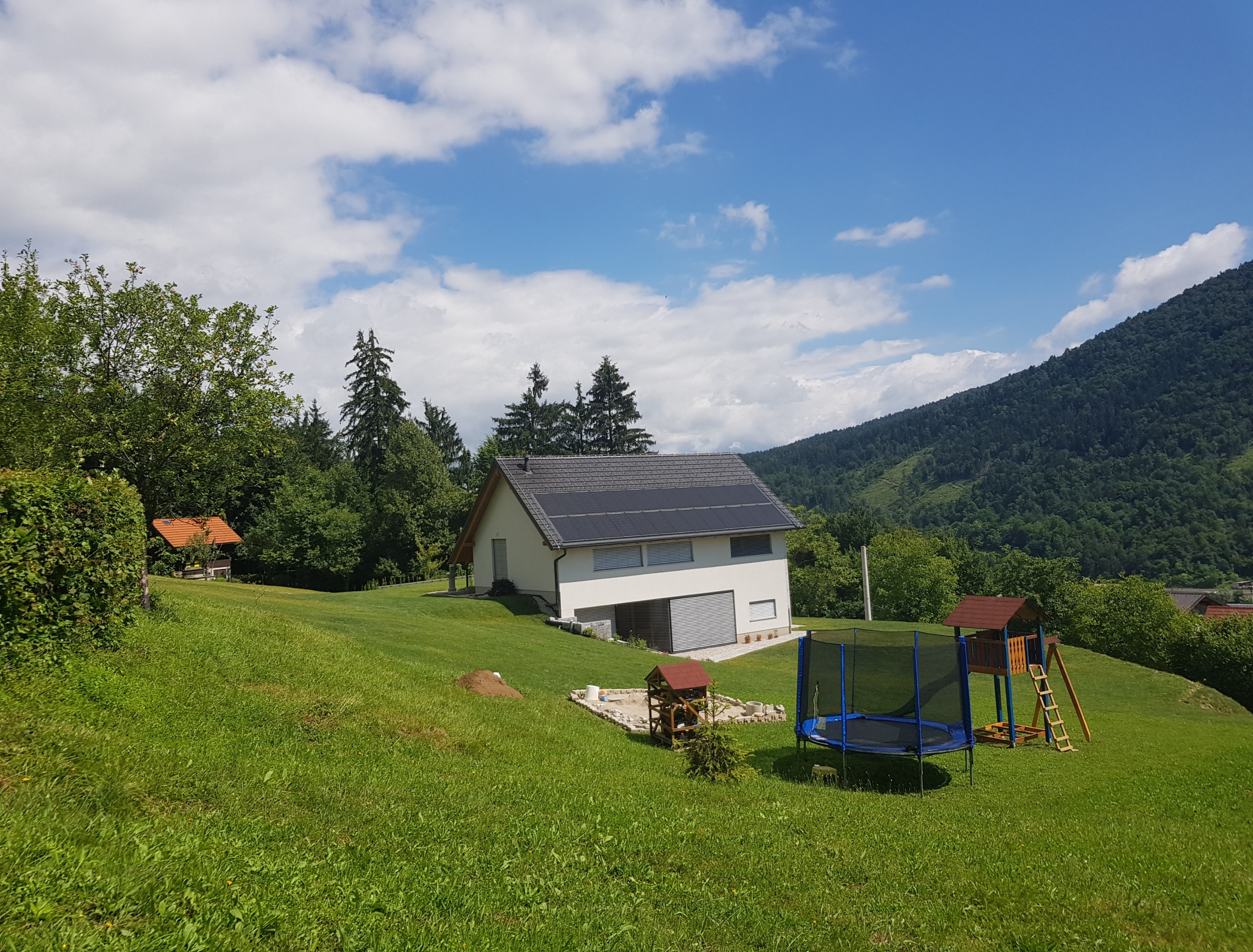 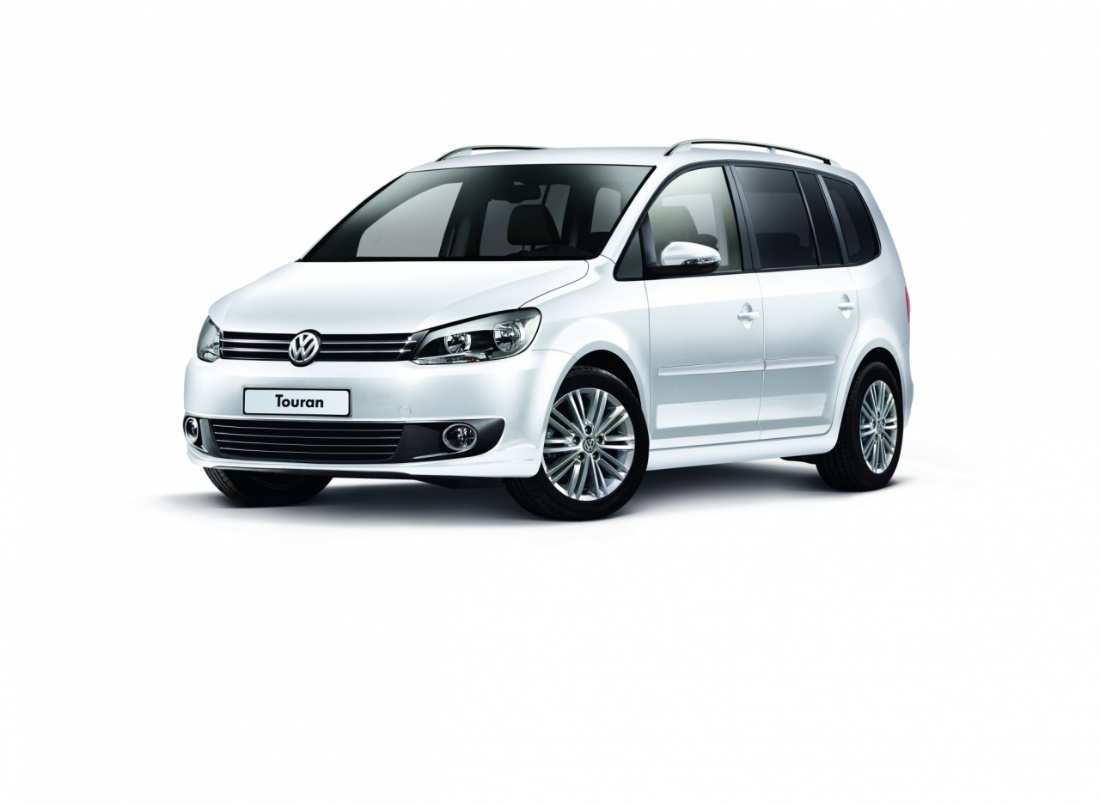 2.)
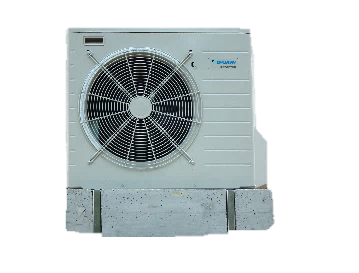 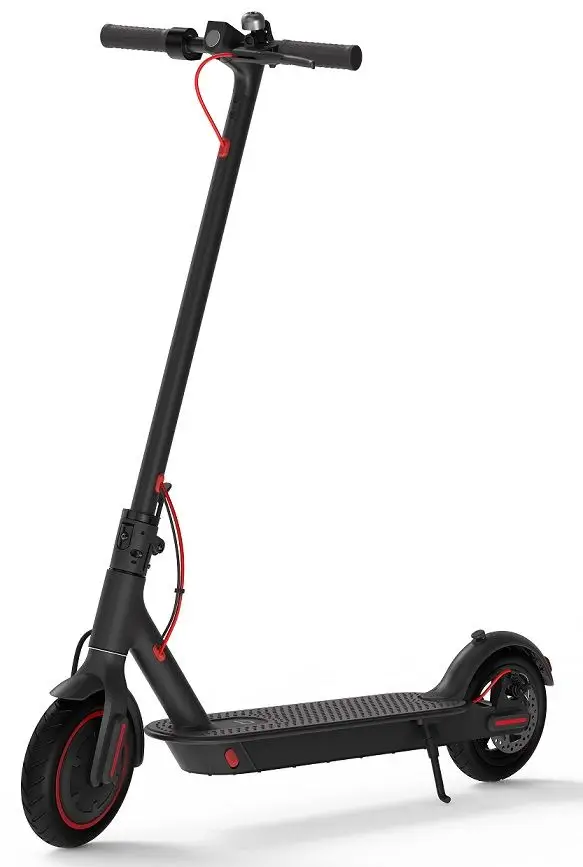 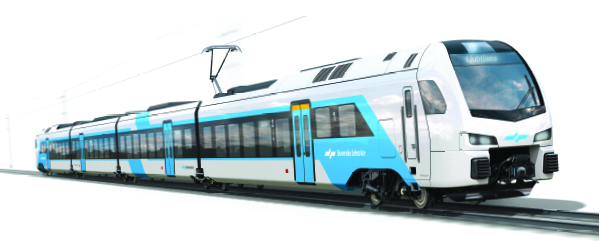 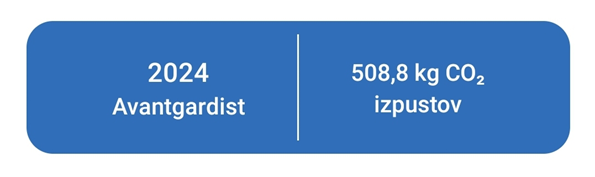 Vlak: 2*20 km = 40 km Letno: ~ 220 kgCO2eq
Avto: 2 * 25 km = 50 km
Gorivo: 600 l  ~ 1200 kgCO2eq
Električni skiro: 5 km Letno: 20 kWh ~ 4.5 kgCO2eq
Prihranki: 1 tona izpusta CO2/leto oz. 80 kg CO2/mesec
[Figures: internet]
3. Nadomesti CO2 izpustes sončno elektrarno
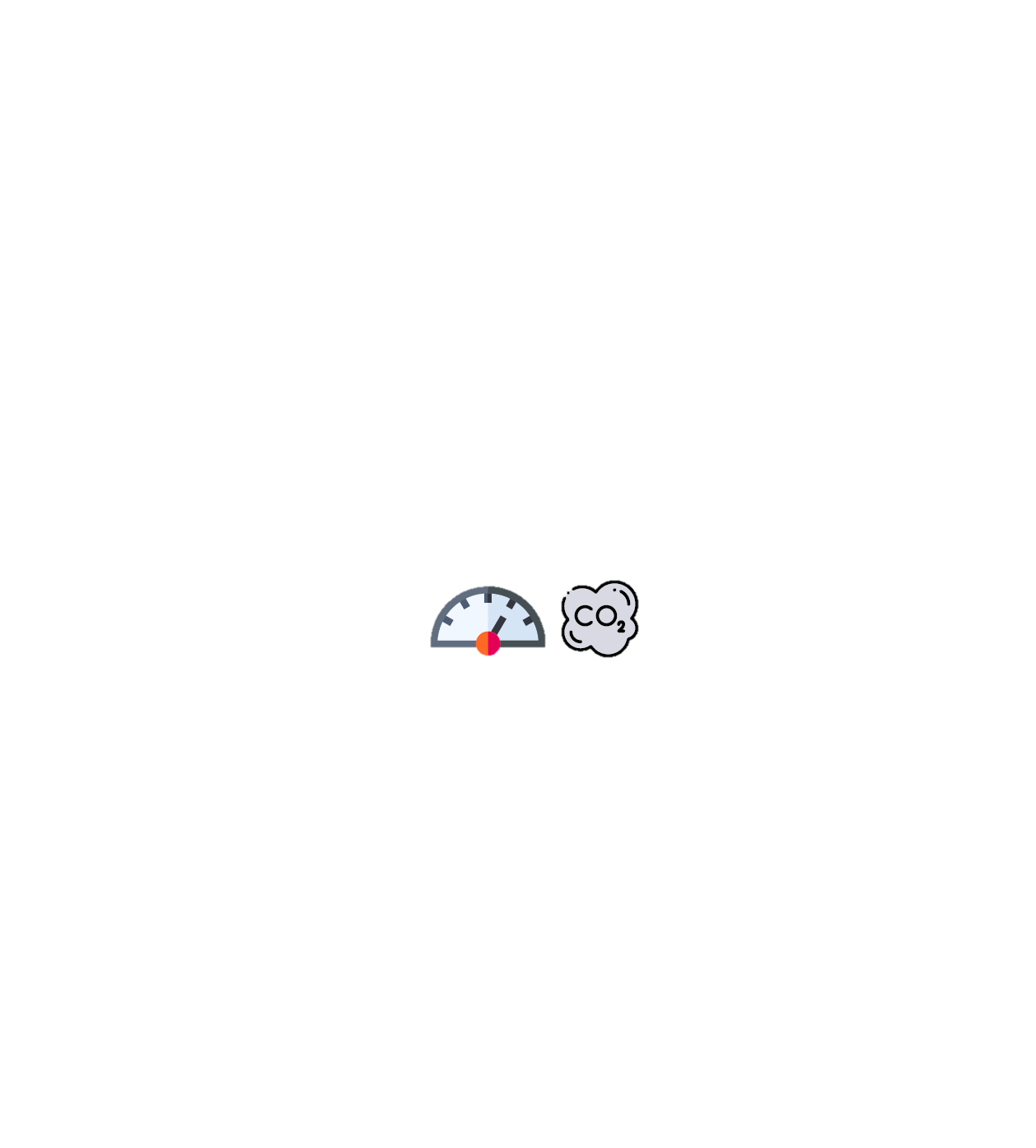 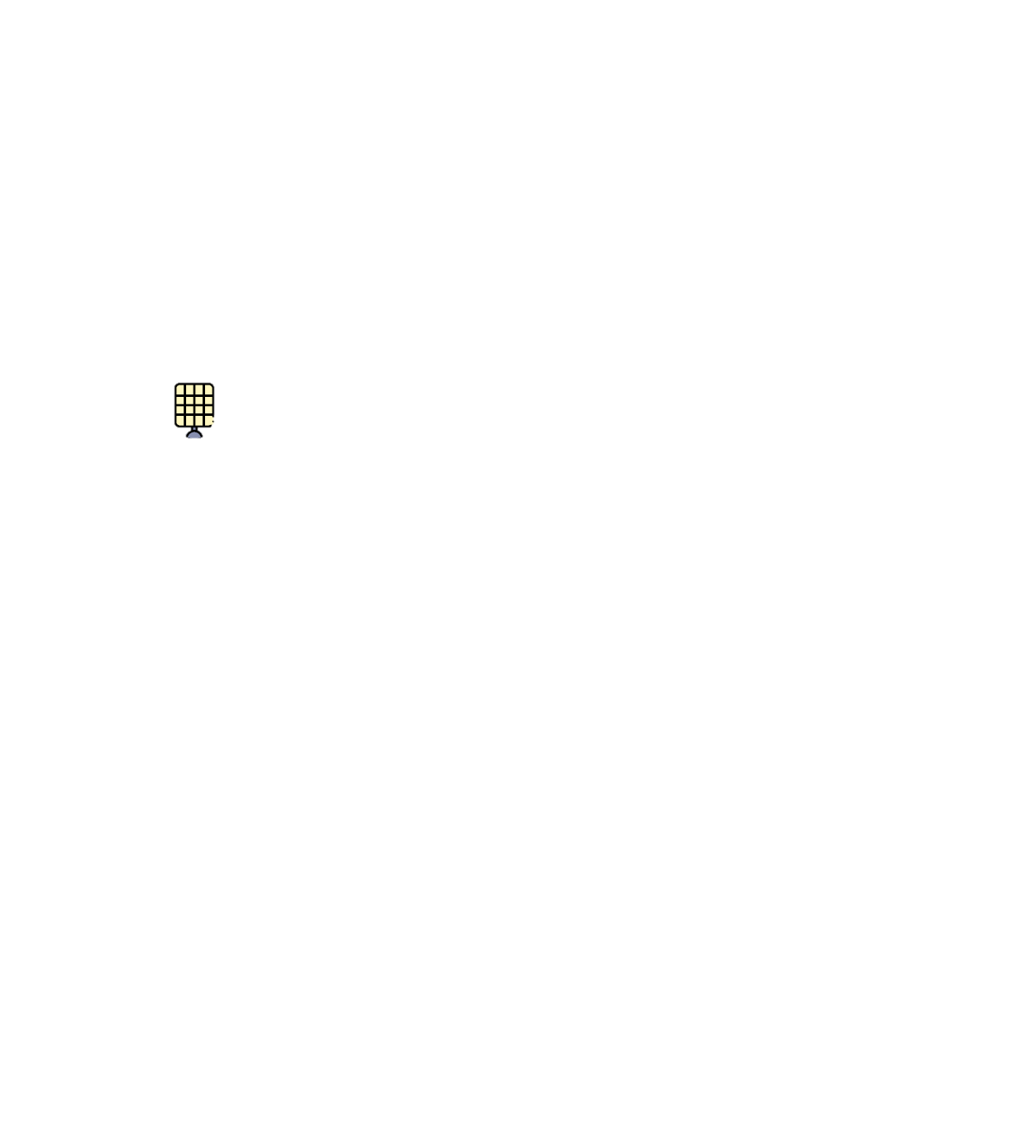 Letna energijska bilanca
Poraba hiše: 		6,0 MWh
Proizvodnja SE: 	8,0 MWh
Višek:			2,0 MWh
Neto pozitivna zgradba
+2,0 MWh (10.000 km z električnim avtom)
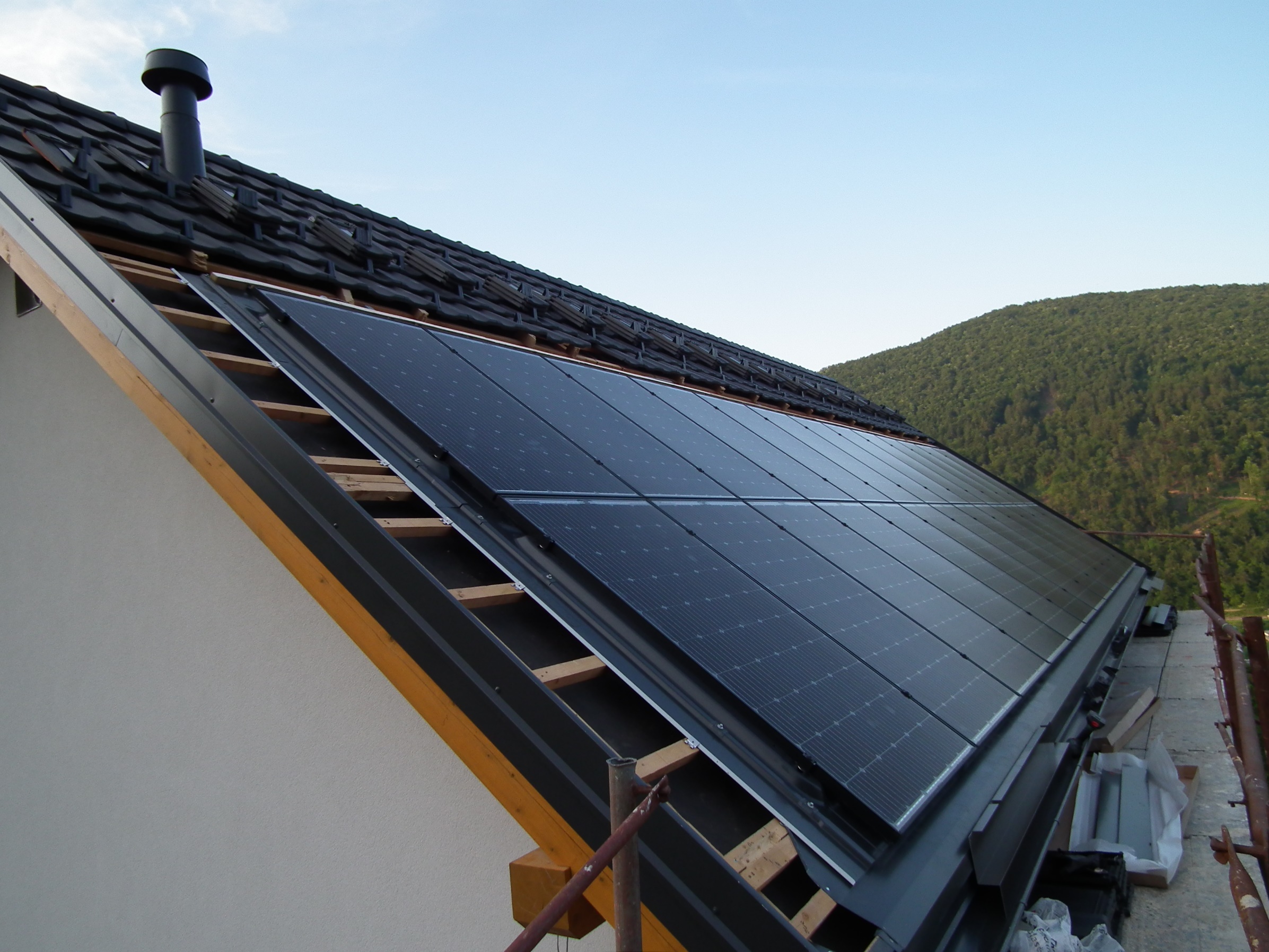 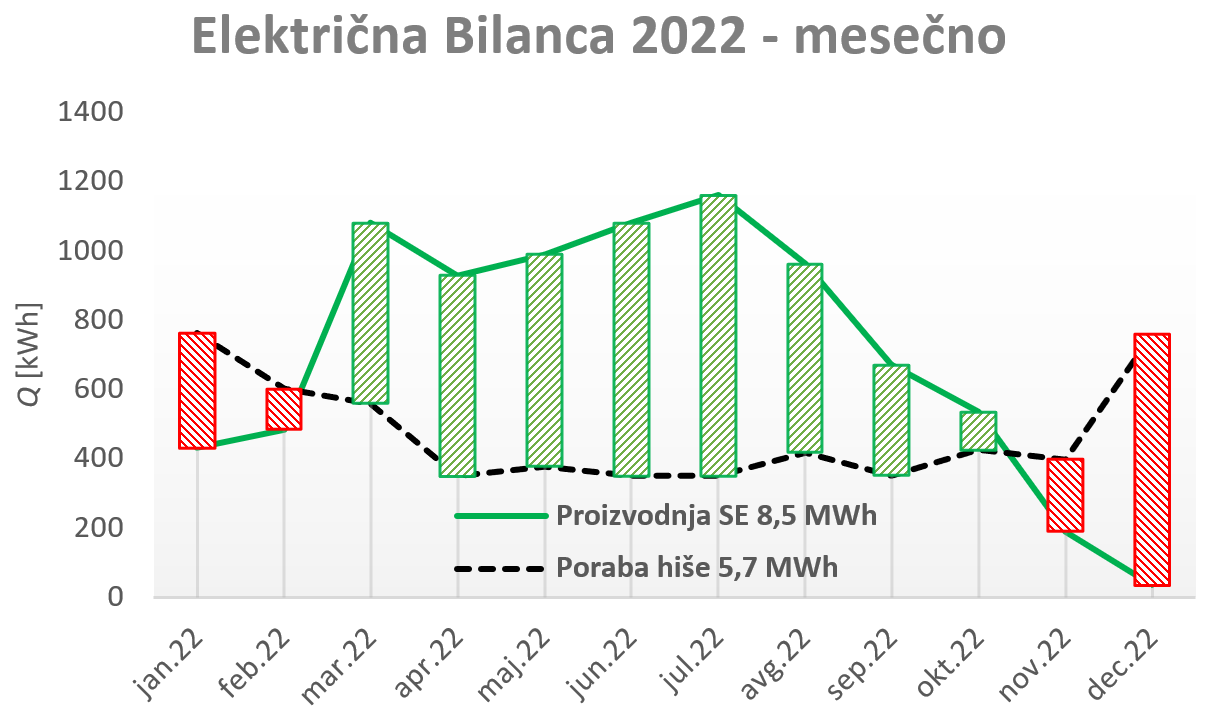 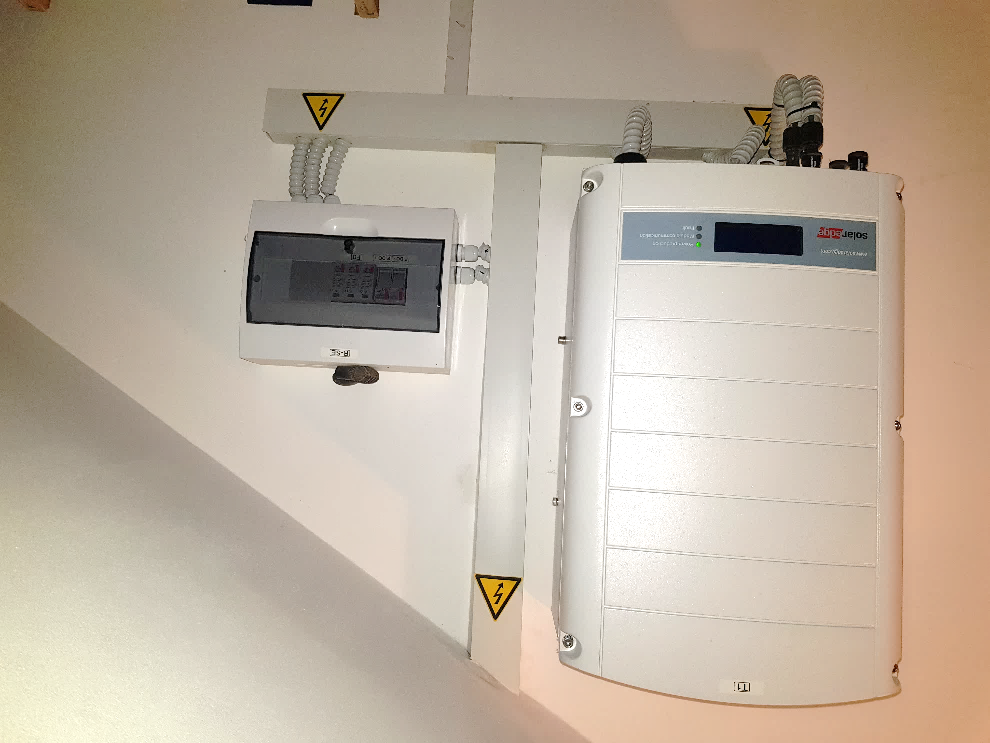 3. Nadomesti CO2 izpustez množičnim financiranjem sončnih elektrarn
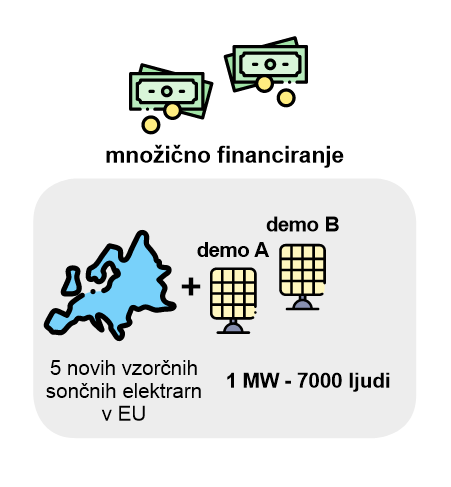 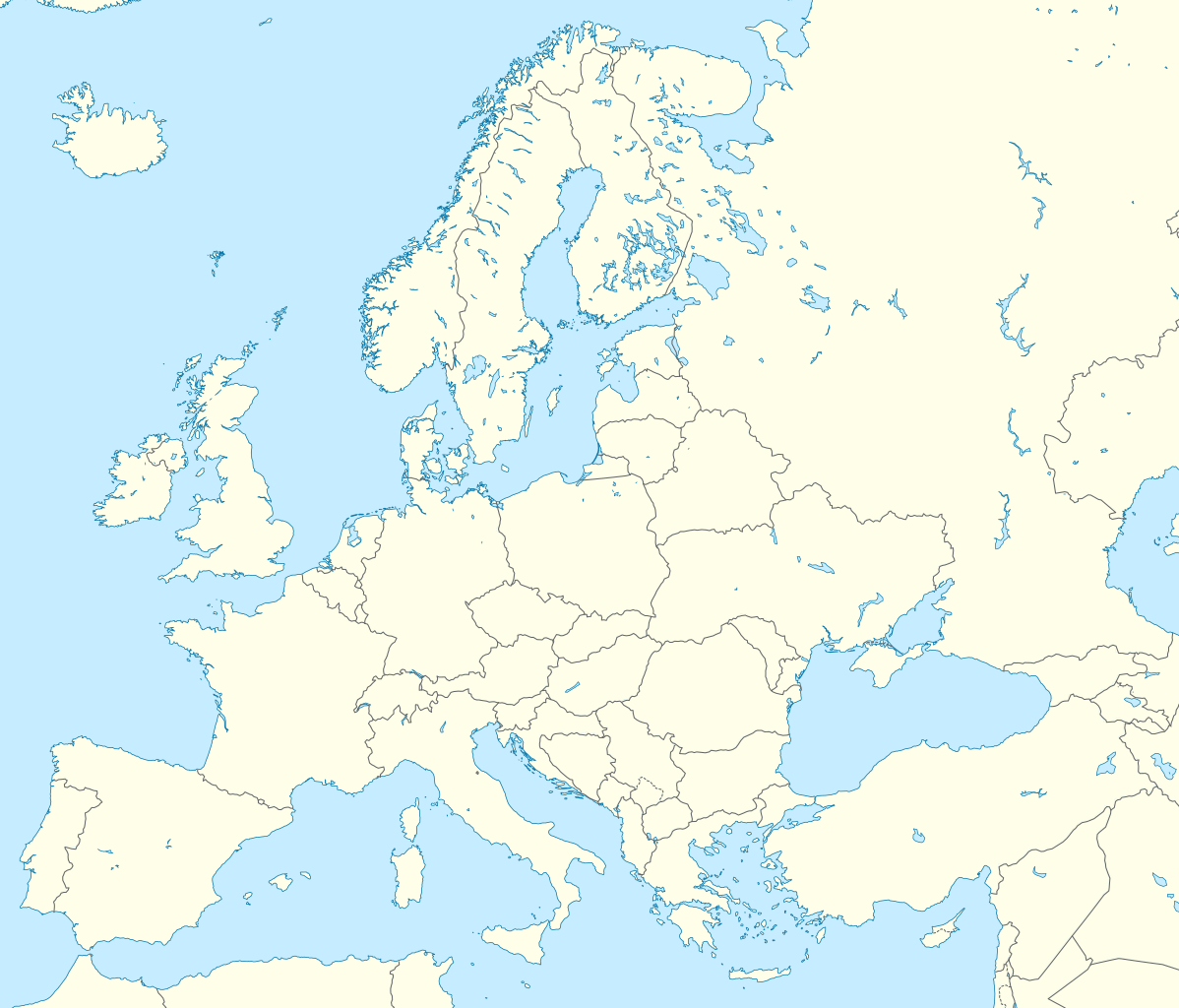 5 Demonstratorjev v Evropi
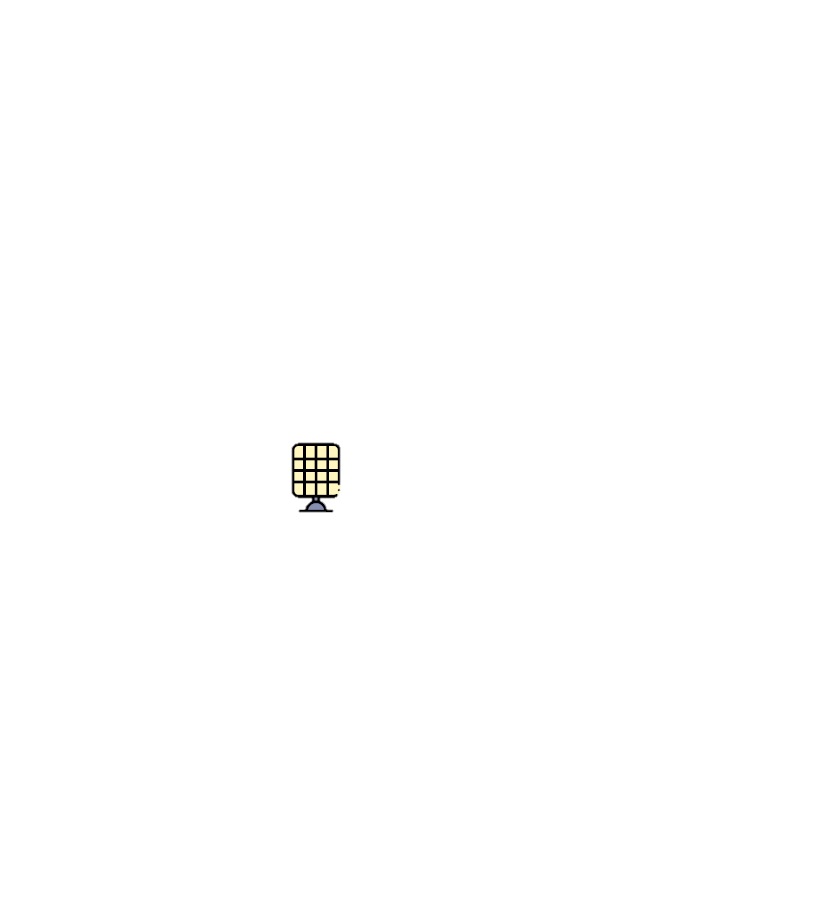 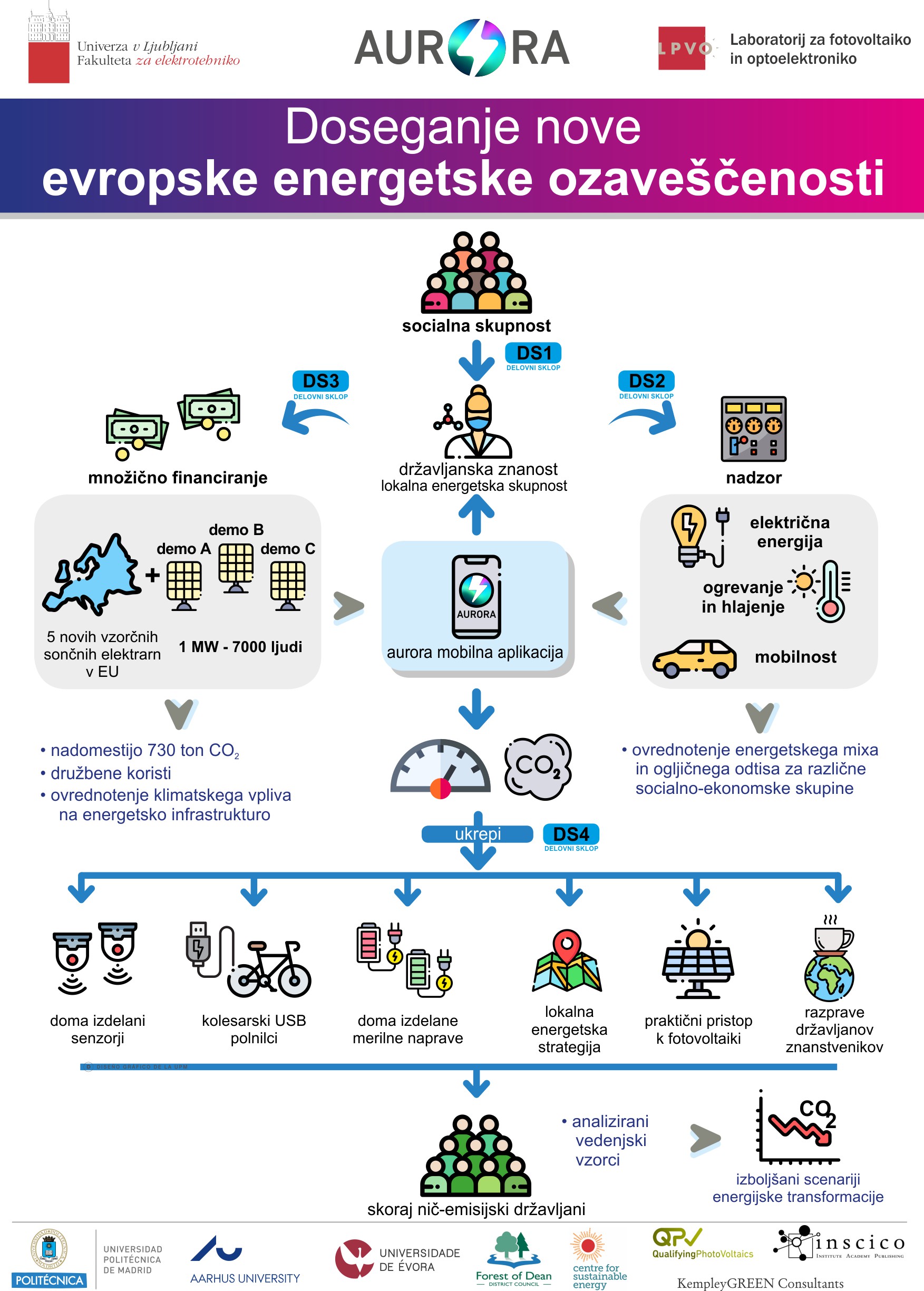 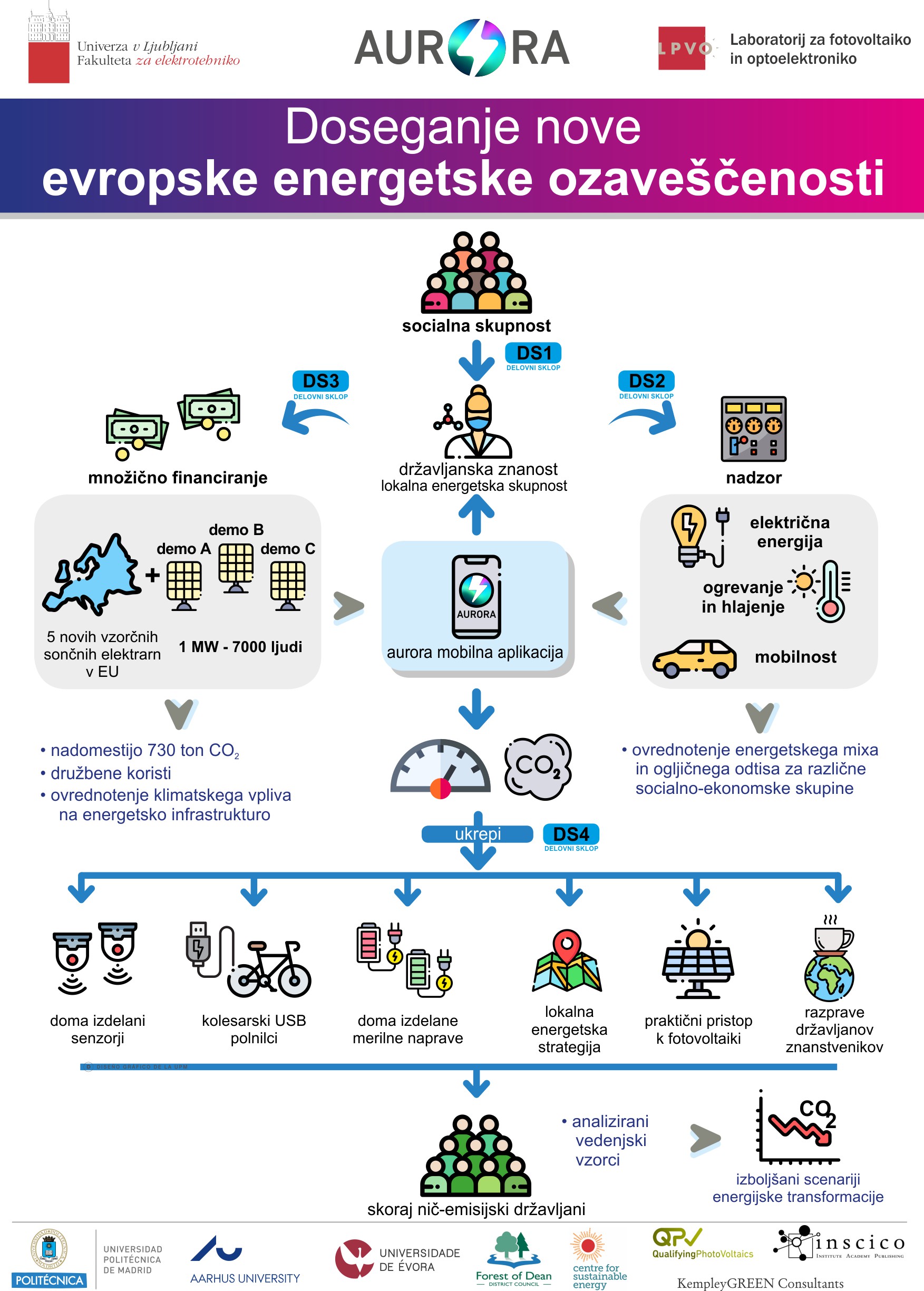 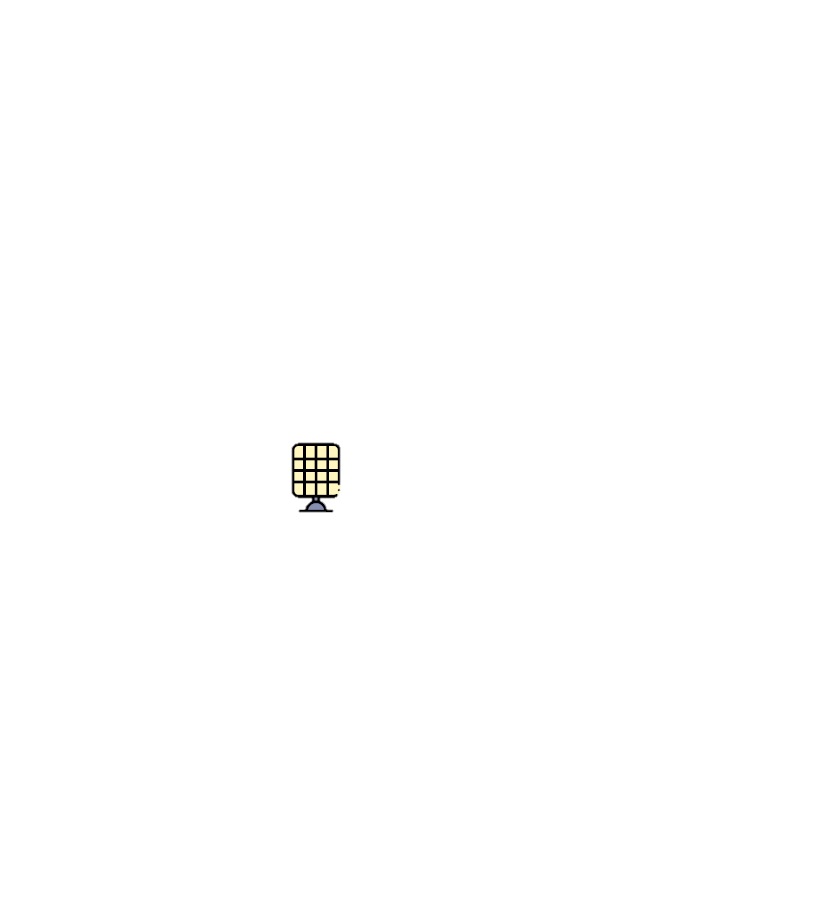 Raznolikost AURORE
Različne države
Različne kulture
Različna zakonodaja
Različni izzivi
Vsak demonstrator
Energetska skupnosti
Množično financiranjesončne elektrarne
Izkušnje s prve roke
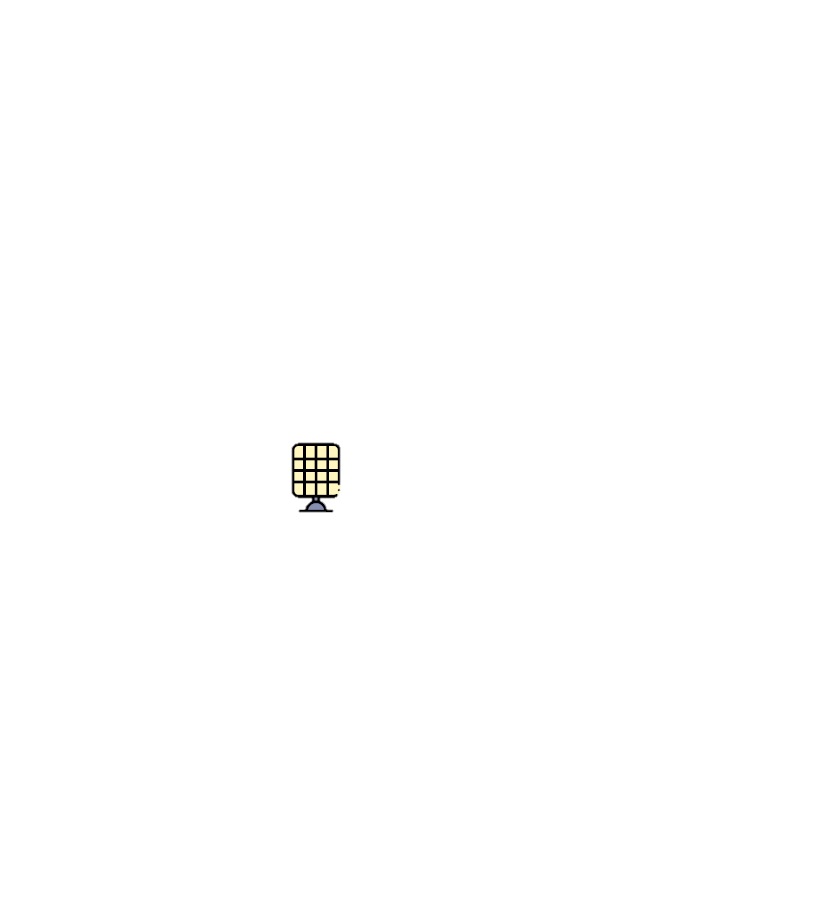 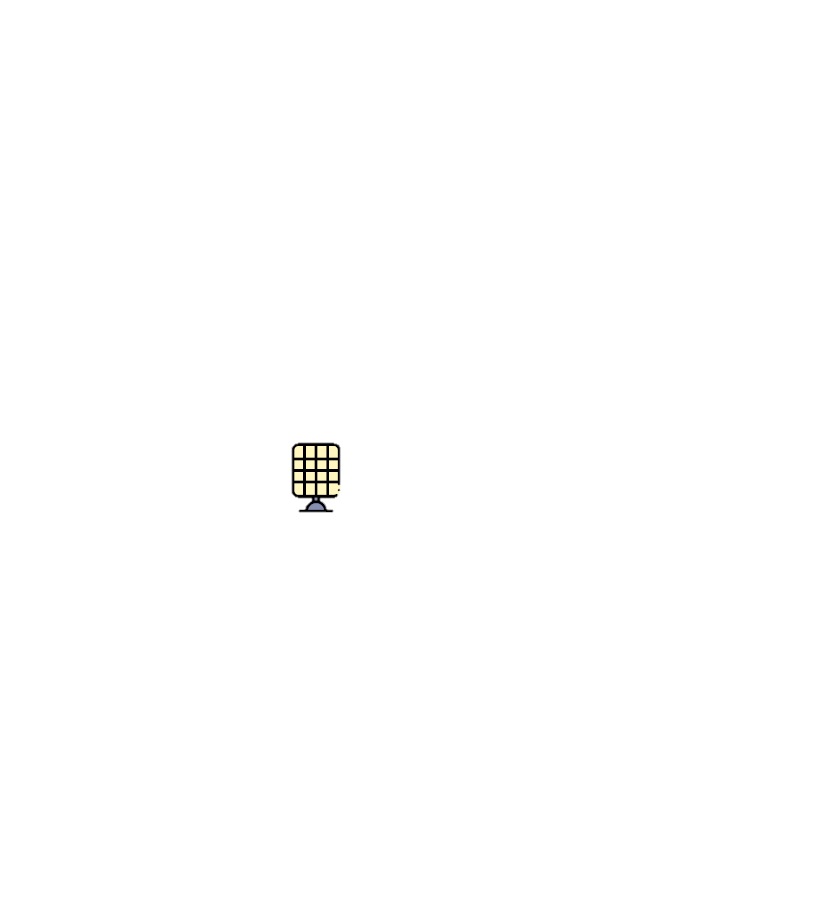 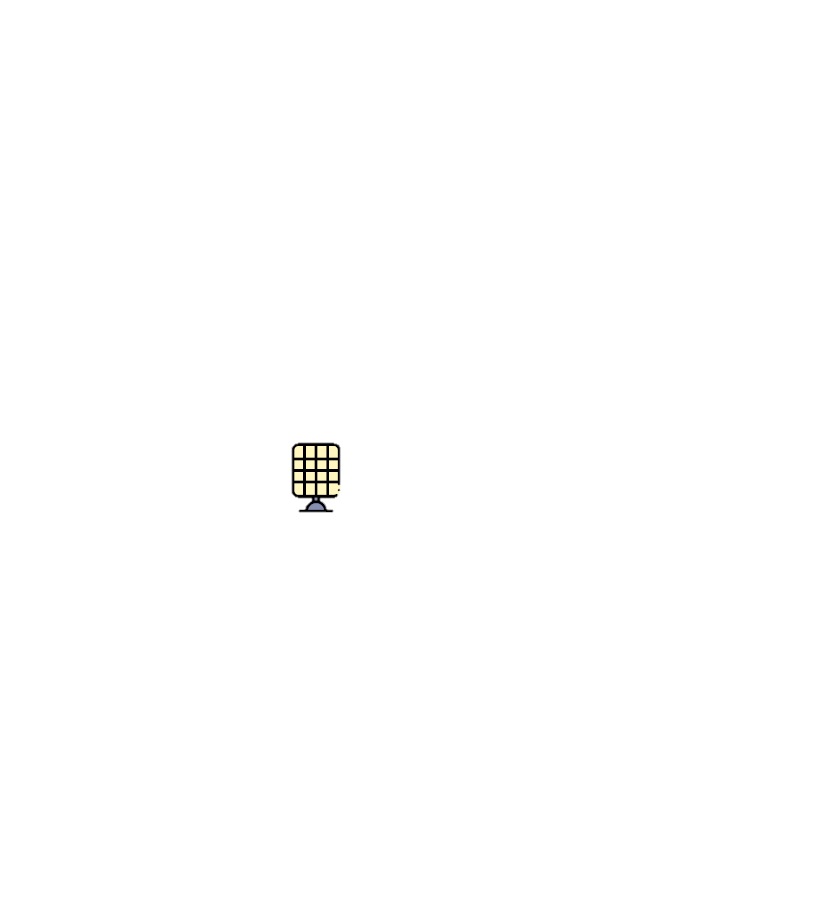 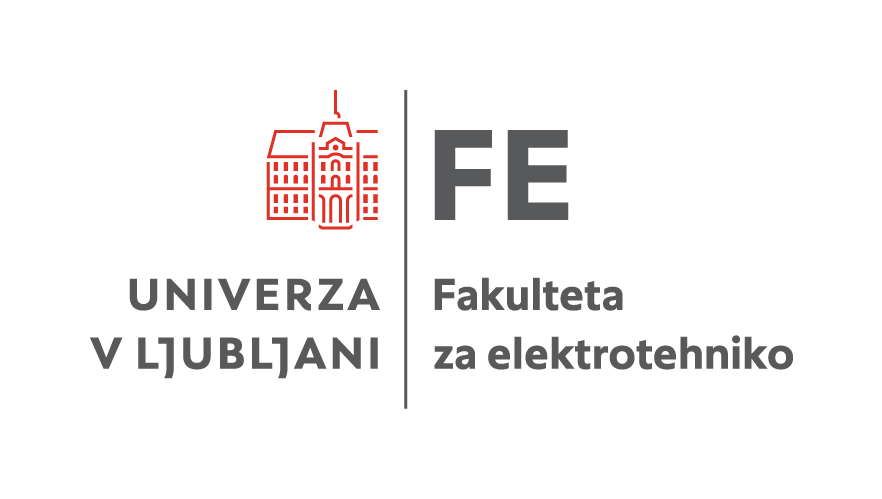 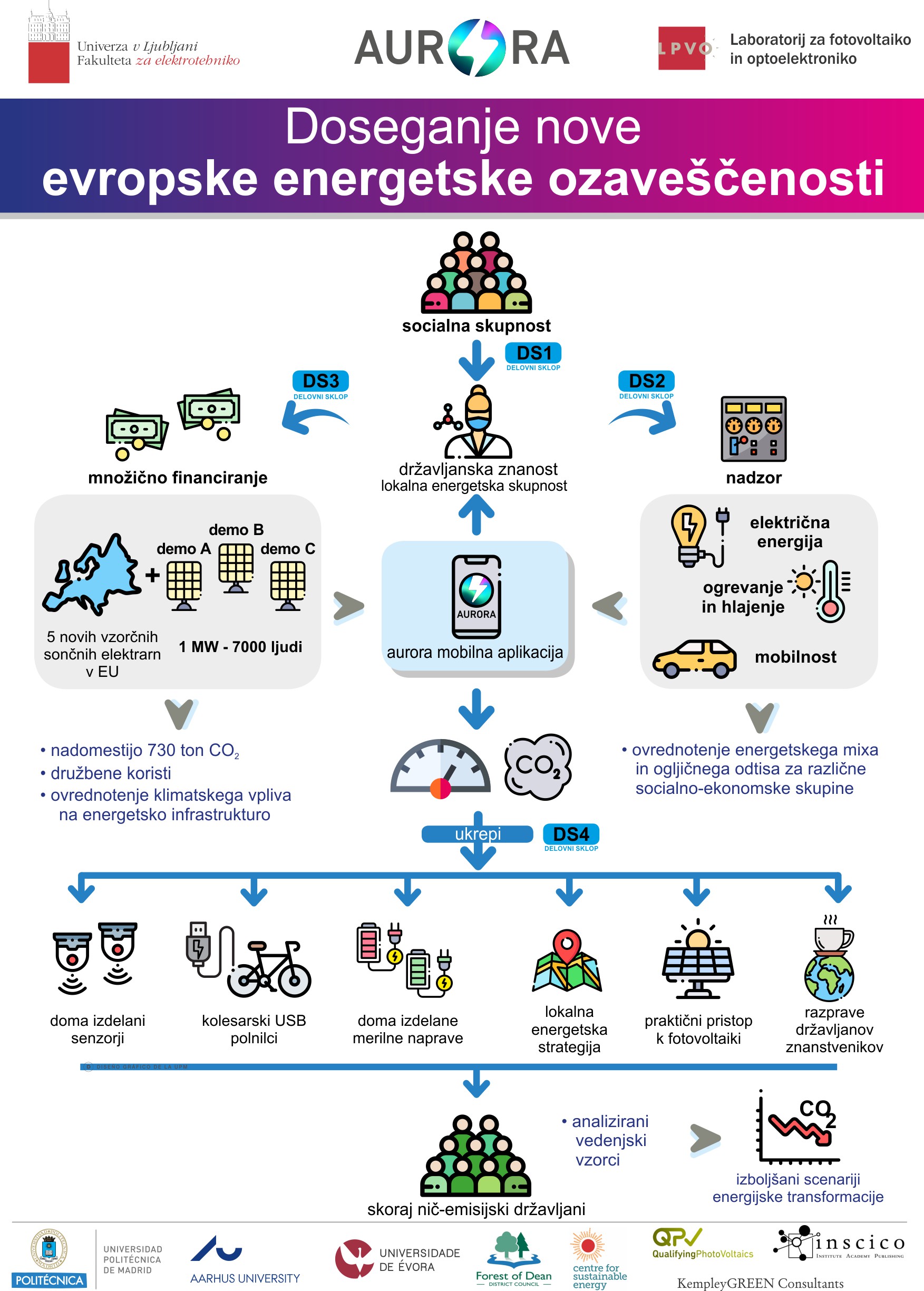 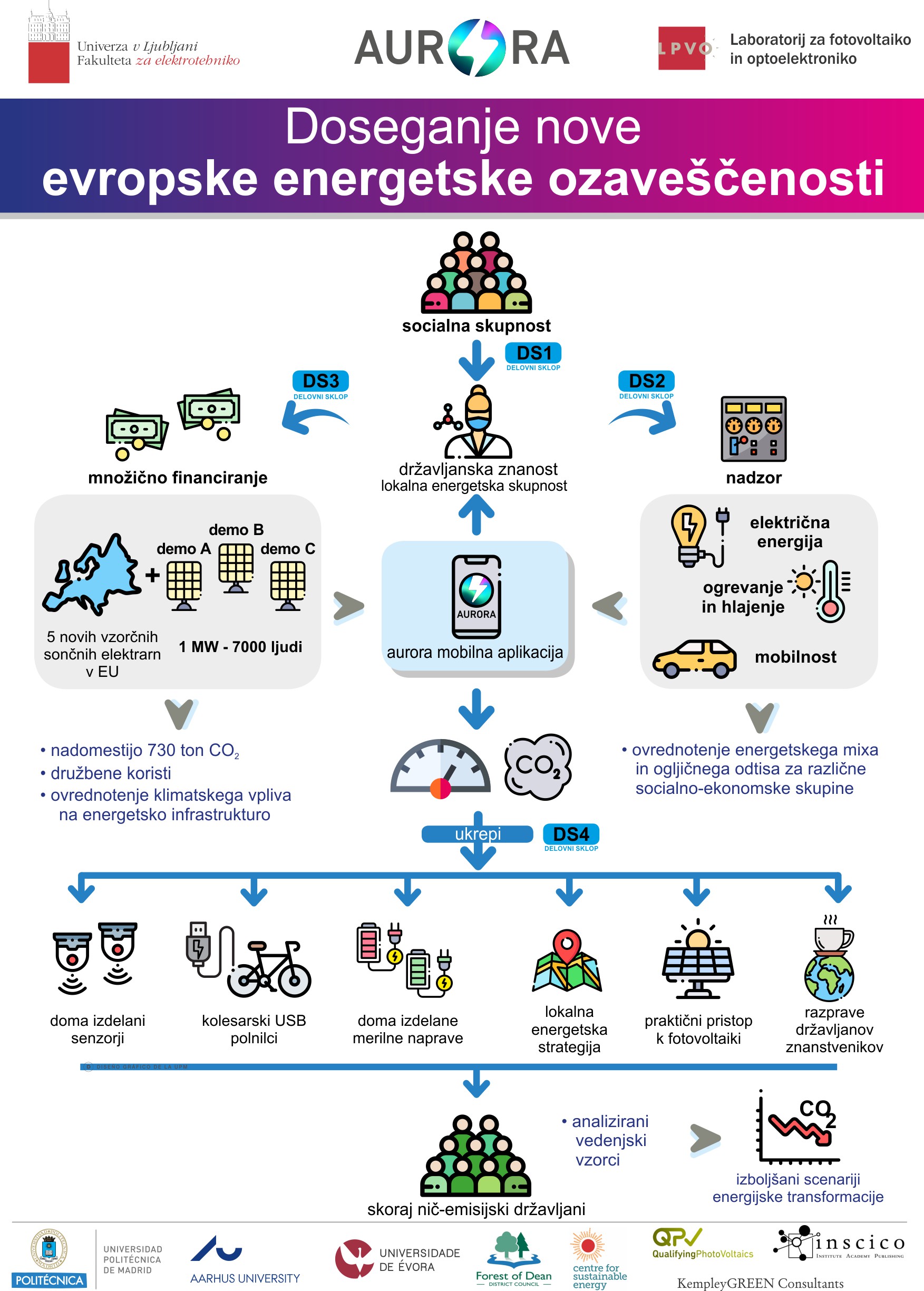 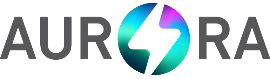 3. Nadomesti CO2 izpustez množičnim financiranjem sončnih elektrarn
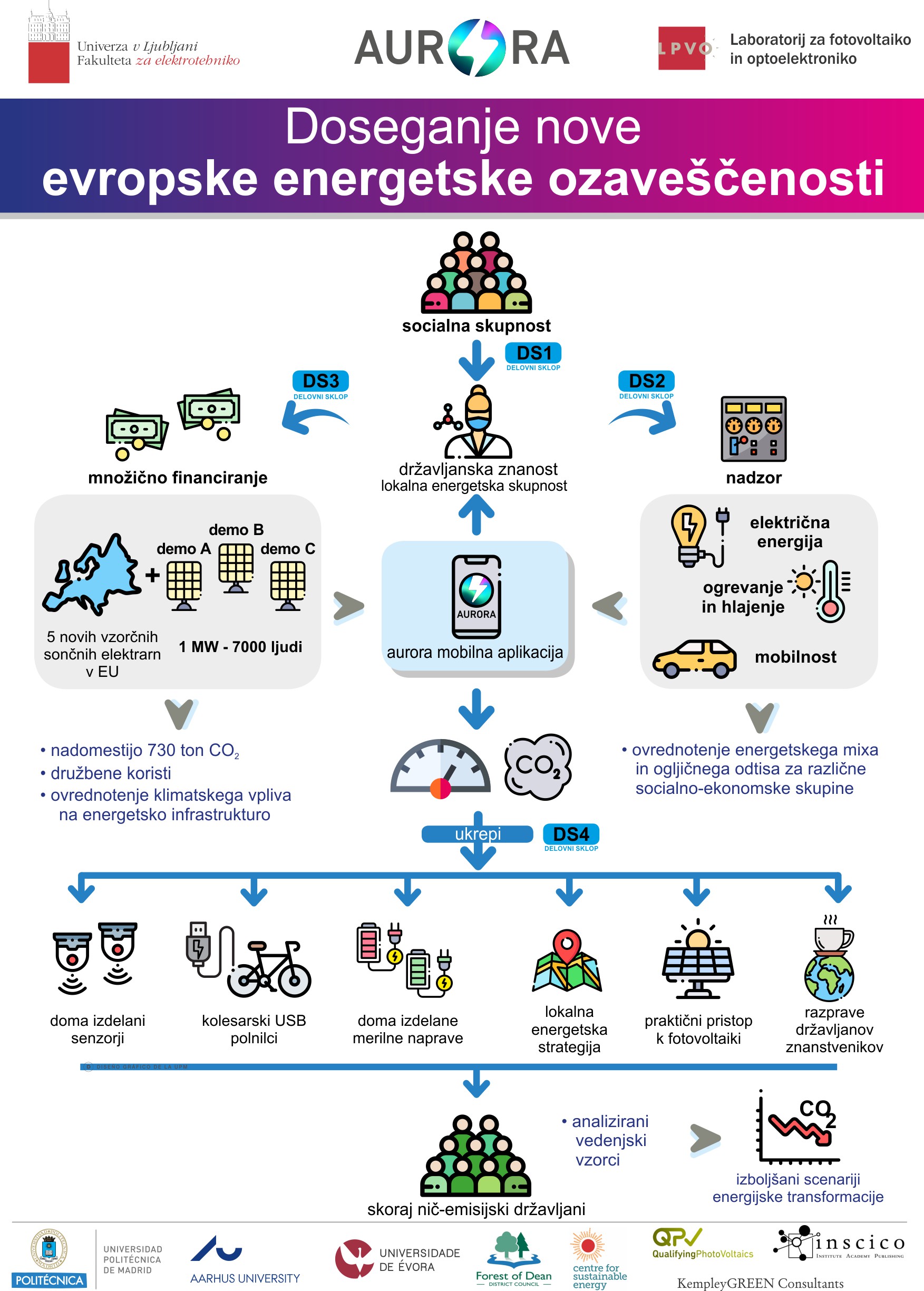 Danska: Univerza v Aarhusu
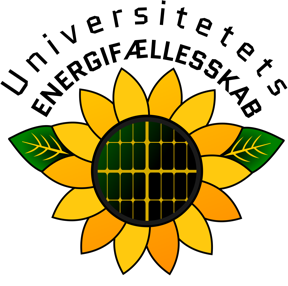 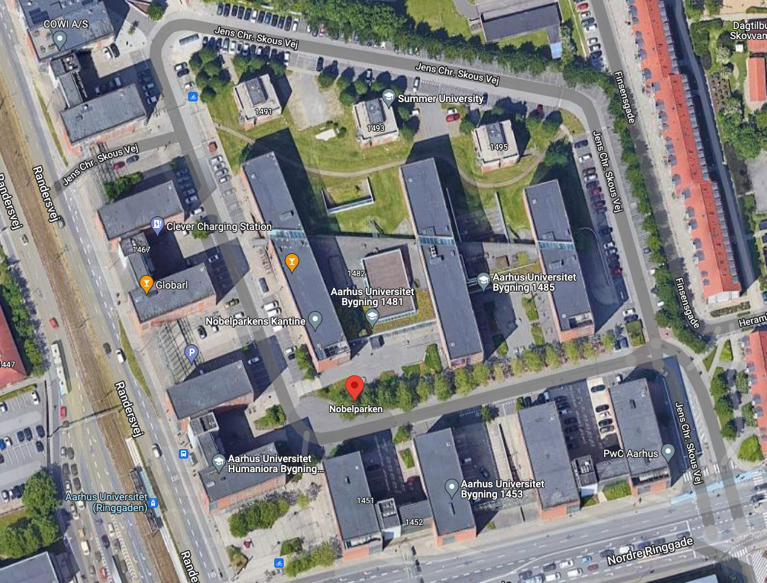 Energetska skupnost
Neodvisna zadruga
Universitetets Energifællesskab (UEF) 
https://www.uef.dk 
Množično financiranje
>100.000 €, 1000 deležev
Letno vračilo z obrestmi
Nadomestijo porabo in izpuste
Sončna elektrarna
100 kW 
Na strehah študentskega kampusa Nobelparken
Zapletena razmerja
Zadruga UEF (lastnik elektrarne)
Univerza v Aarhusu (porabnik elektrike)
FAES (lastnik zgradb)
Prosumer preko 3. osebe (Danska izjema)
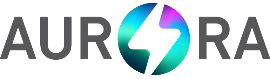 3. Nadomesti CO2 izpustez množičnim financiranjem sončnih elektrarn
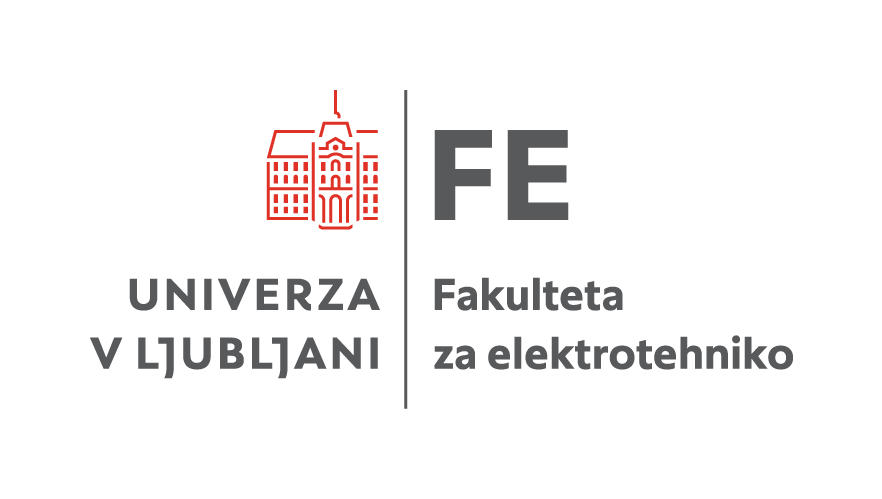 Slovenija: Univerza v Ljubljani, 	Fakulteta za elektrotehniko
Množično financiranje:
Ni možno zaradi pravnih razlogov
Sončna elektrarna
Na strehah Fakultete za elektrotehniko
200 kW na 4 strehah
Energetska skupnost
Prvotno načrtovana zadruga s Fakulteto za elektrotehniko ni bila možna zaradi pravnih razlogov
Neformalna: Študenstki energetski klub
http://www.s3k.si
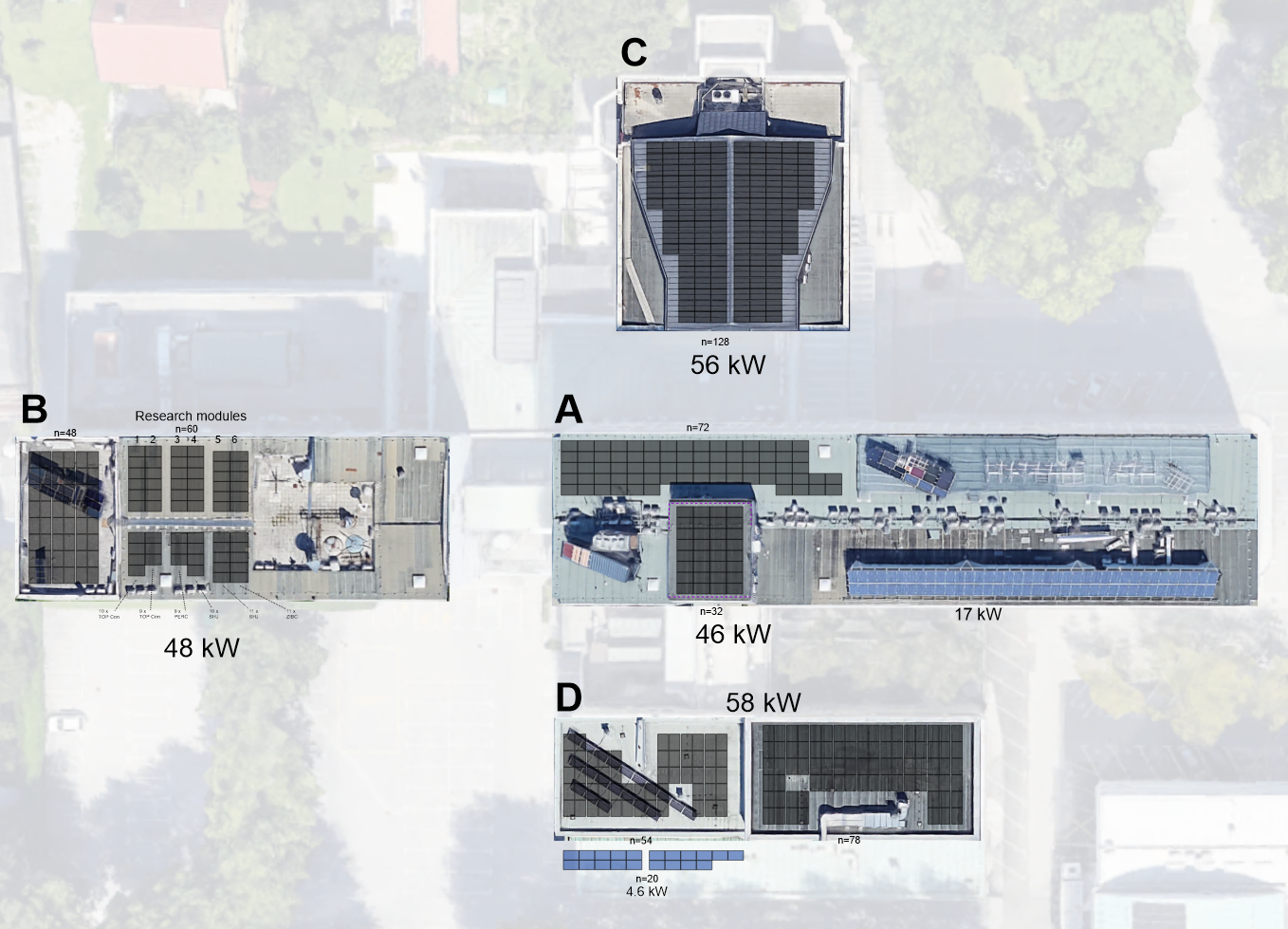 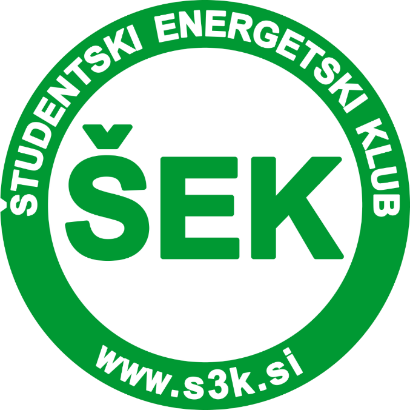 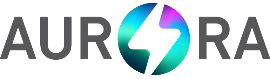 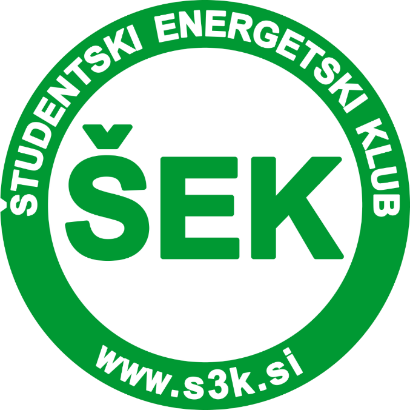 Študentski energetski klub
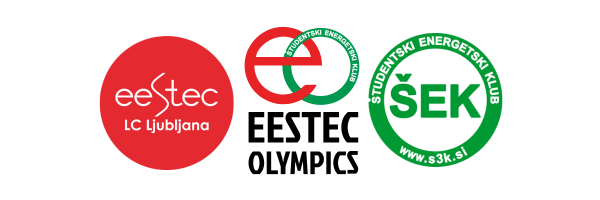 Dejavnosti
Organizacija in sodelovanje na dogodkih
2x hakaton
Organizacija ekskurzij
Strokovna ekskurzija HE in SE Zlatoličje
Ozaveščanje študentov
Vključevanje delov projekta Aurora v kurikulum
Nagradna igra uporabnikov aplikacije
Izposoja merilnih instrumentov
Wattoteka
Termoteka
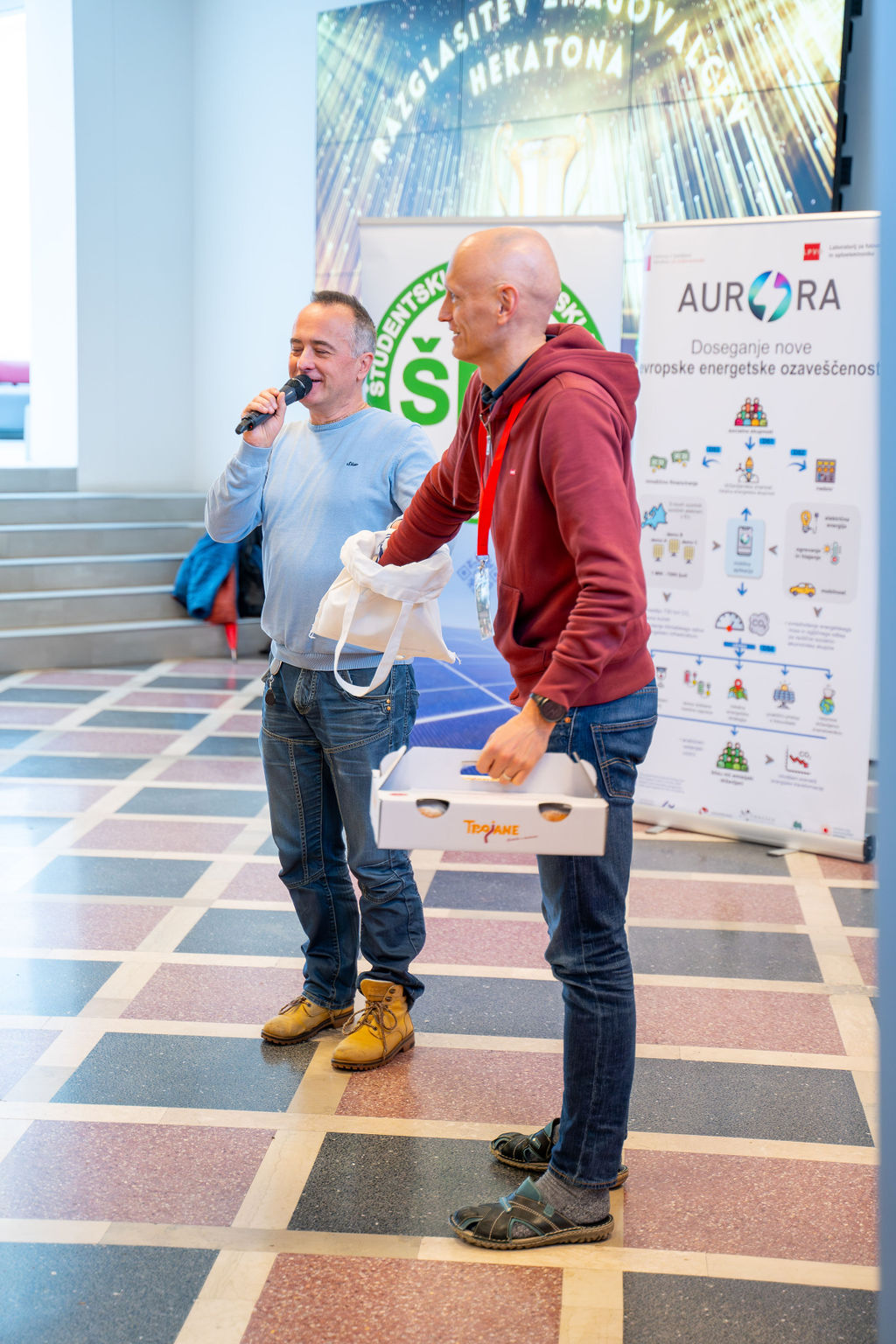 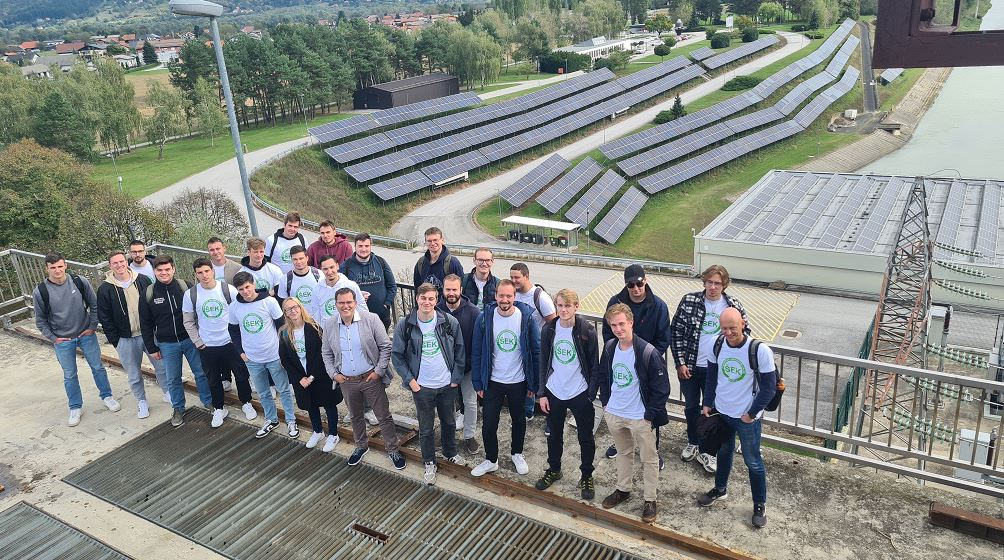 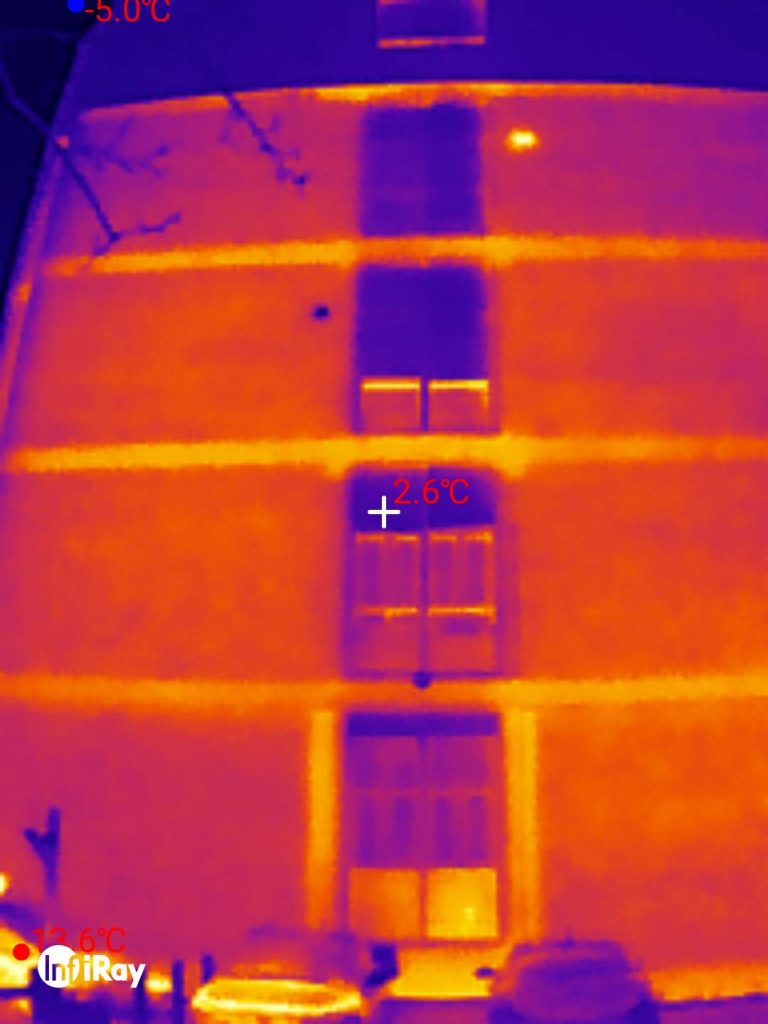 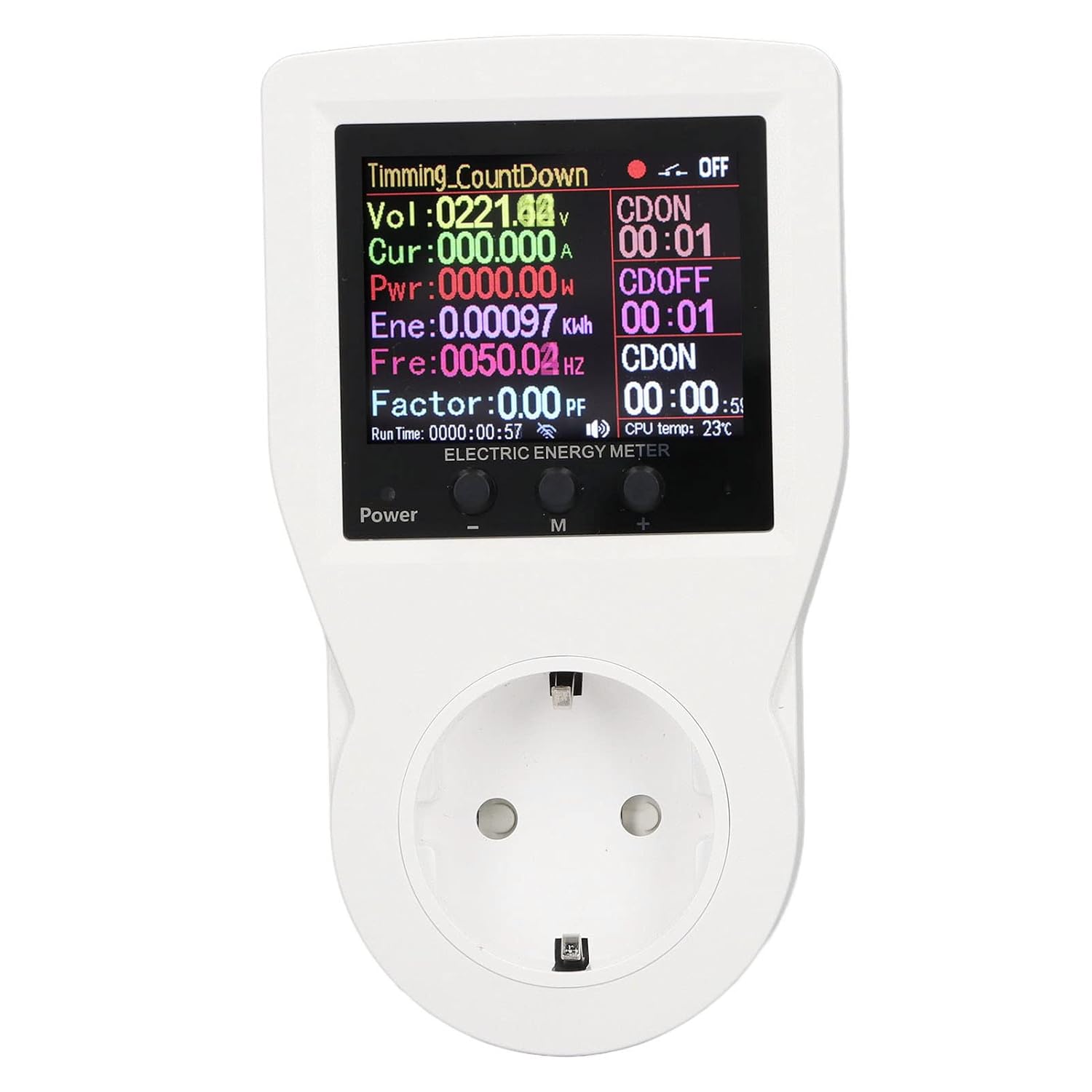 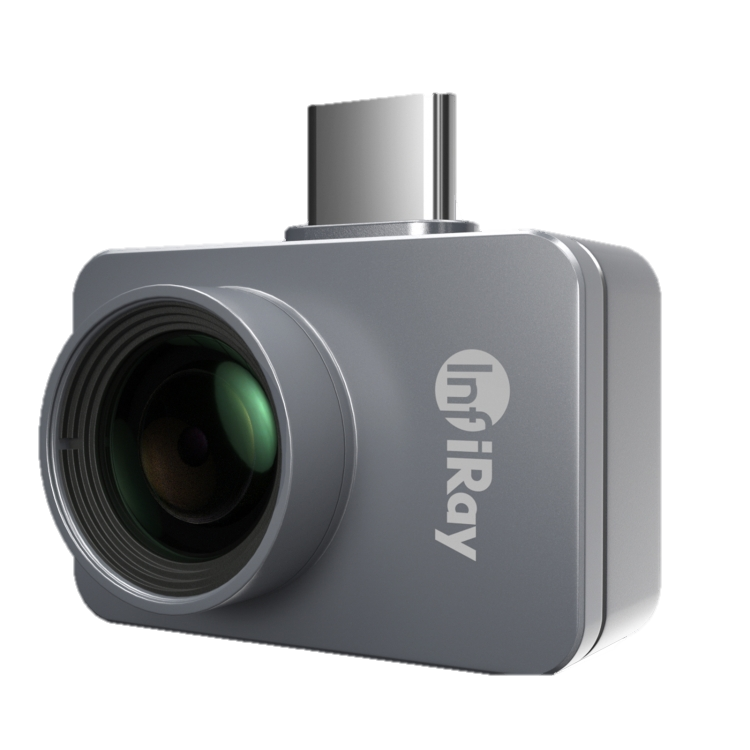 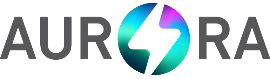 4. Postani skoraj nič-emisijski državljan
Zasluži A+ energetsko oznako
Bodi aktiven:
Spremeni navade
Zmanjšaj porabo
Nadomesti izpuste
Sledi Aurora pristopu
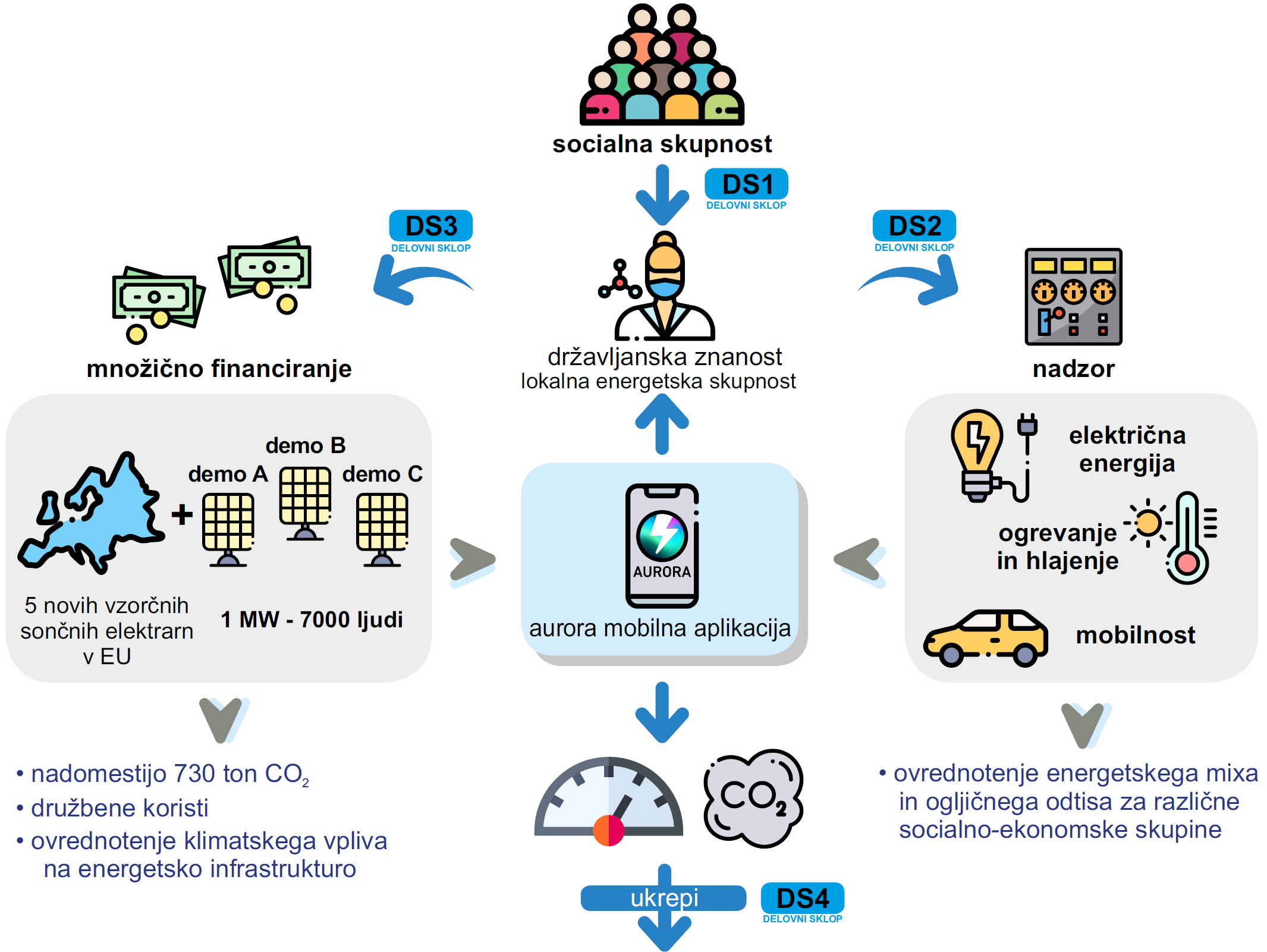 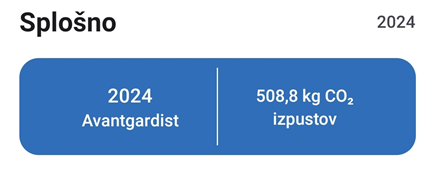 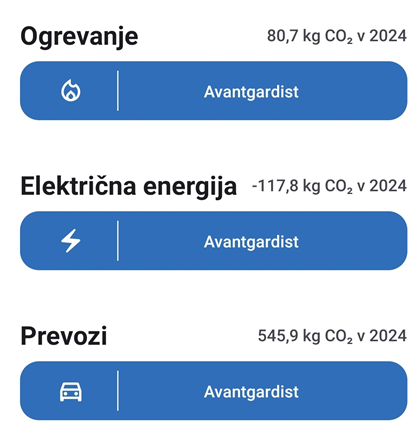 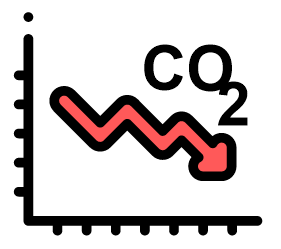 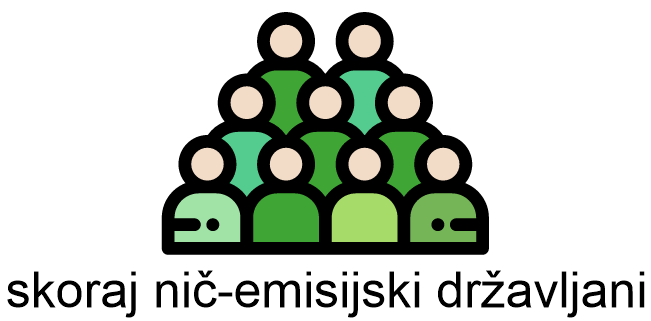 <
Spoznaj svojo porabo in izpuste CO2
EMPOWERING
ZERO-EMISSION
CITIZENS
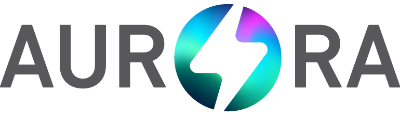 5. Deli idejo, informiraj ostale
Hvala!
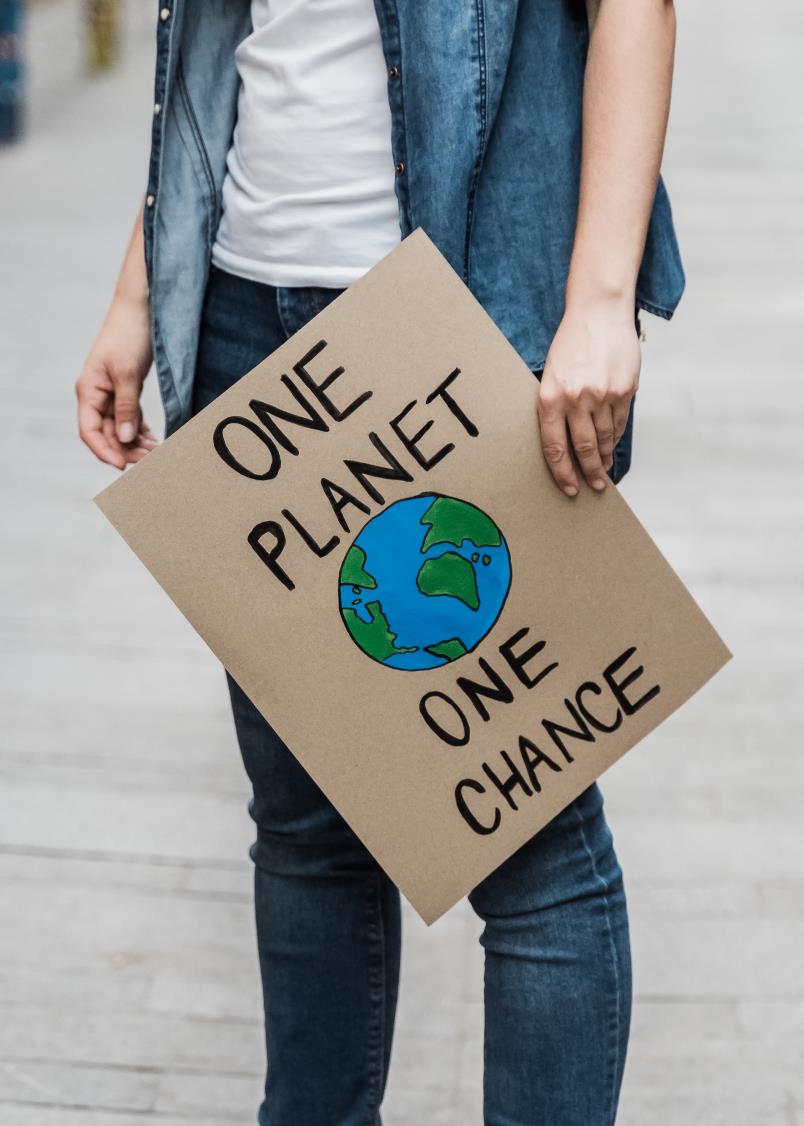 Postani ambasador!
Vam je všeč pristop?
Ste nas pripravljeni podpreti?
Bi ponovili naše aktivnosti na vaši instituciji?
Postanite Aurora Ambasador!
QR povezava do vpisne strani:
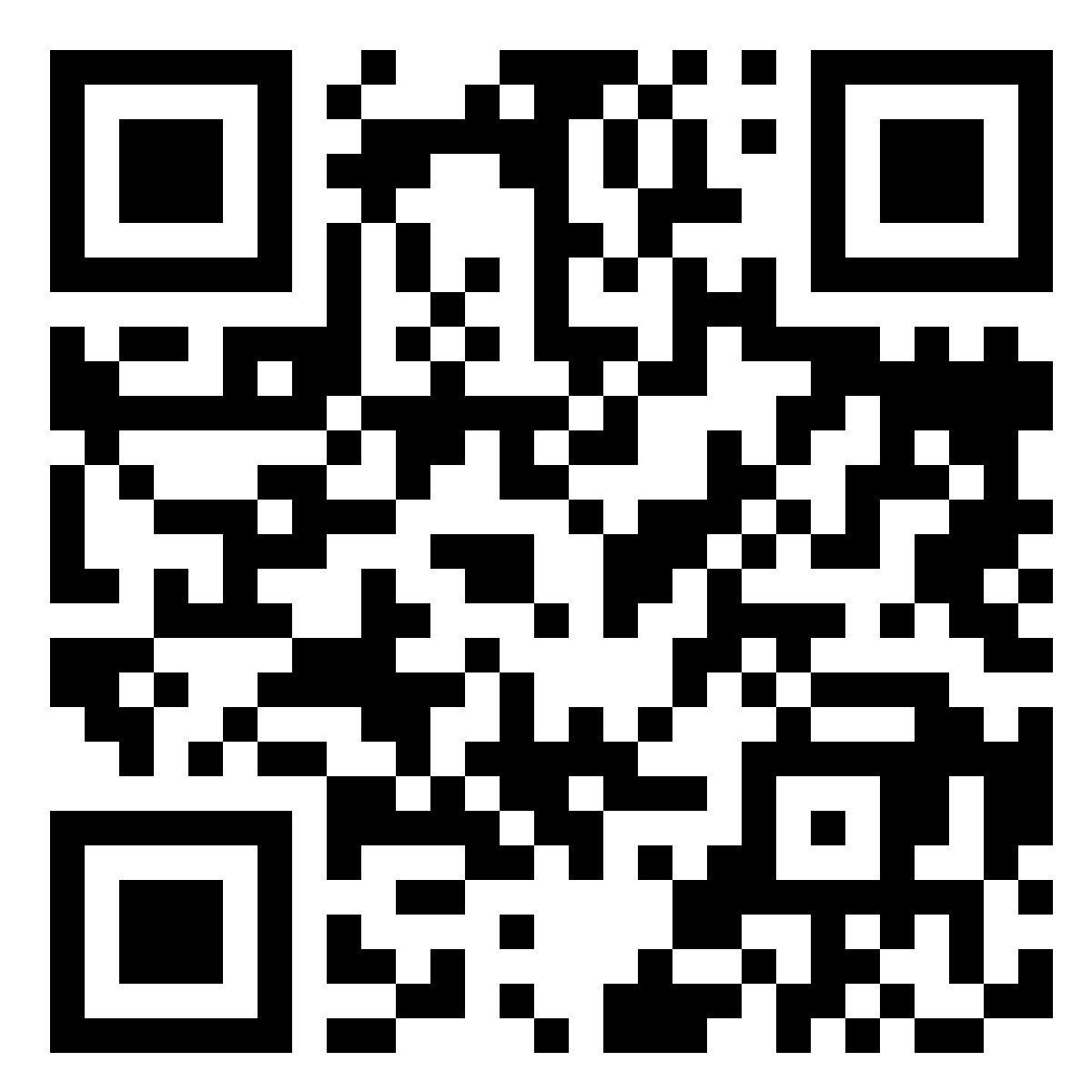 Kontaktni E-mail:
matevz.bokalic@fe.uni-lj.si
www.aurora-h2020.eu
This project has received funding from the European Union’s Horizon 2020 research and innovation programme under grant agreement No. 101036418.
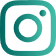 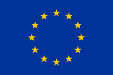 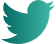 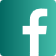 EMPOWERING
ZERO-EMISSION
CITIZENS
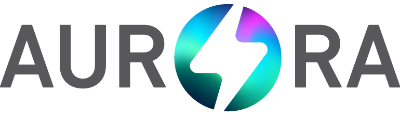 Hvala!
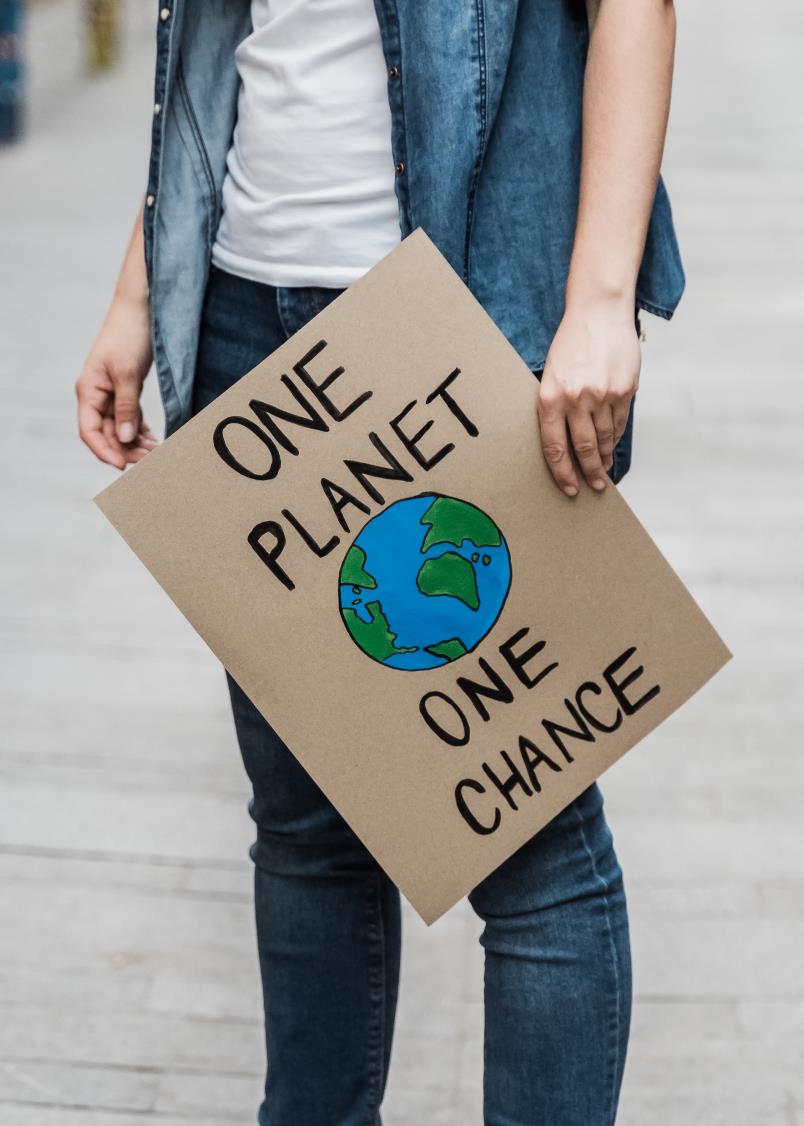 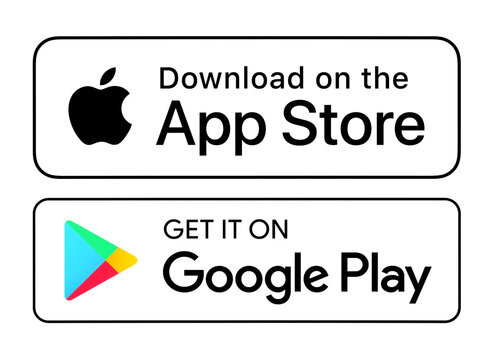 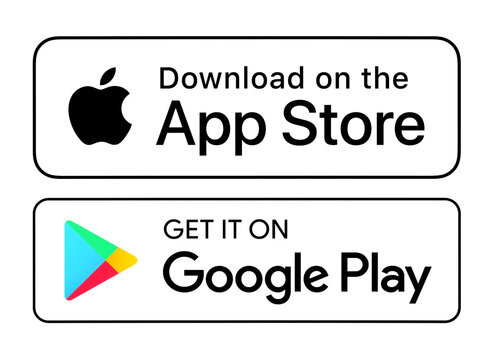 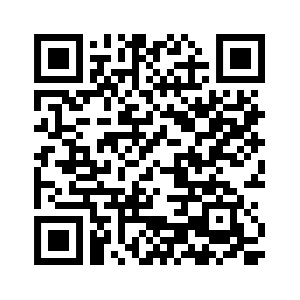 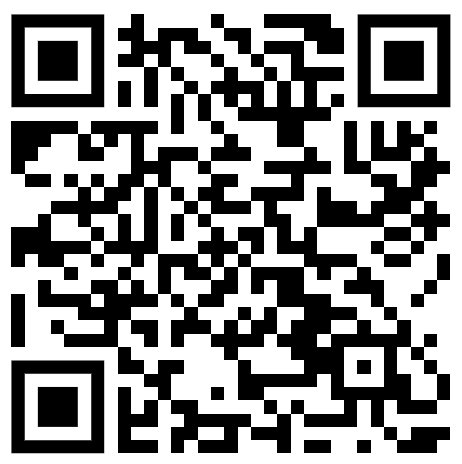 www.aurora-h2020.eu
matevz.bokalic@fe.uni-lj.si
This project has received funding from the European Union’s Horizon 2020 research and innovation programme under grant agreement No. 101036418.
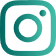 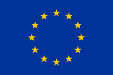 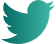 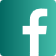